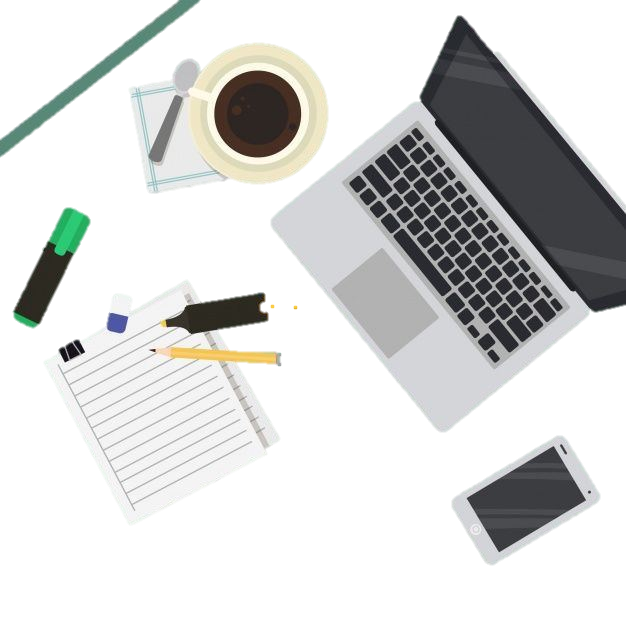 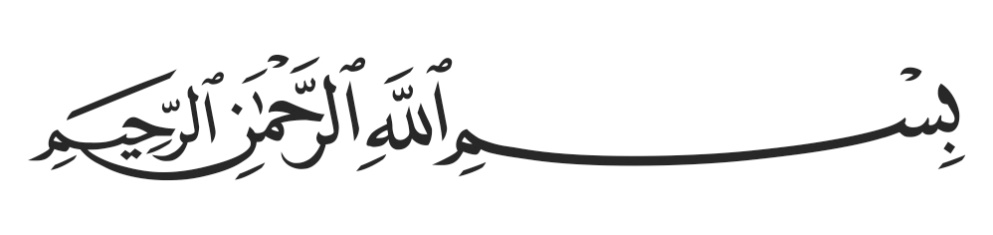 Loading…
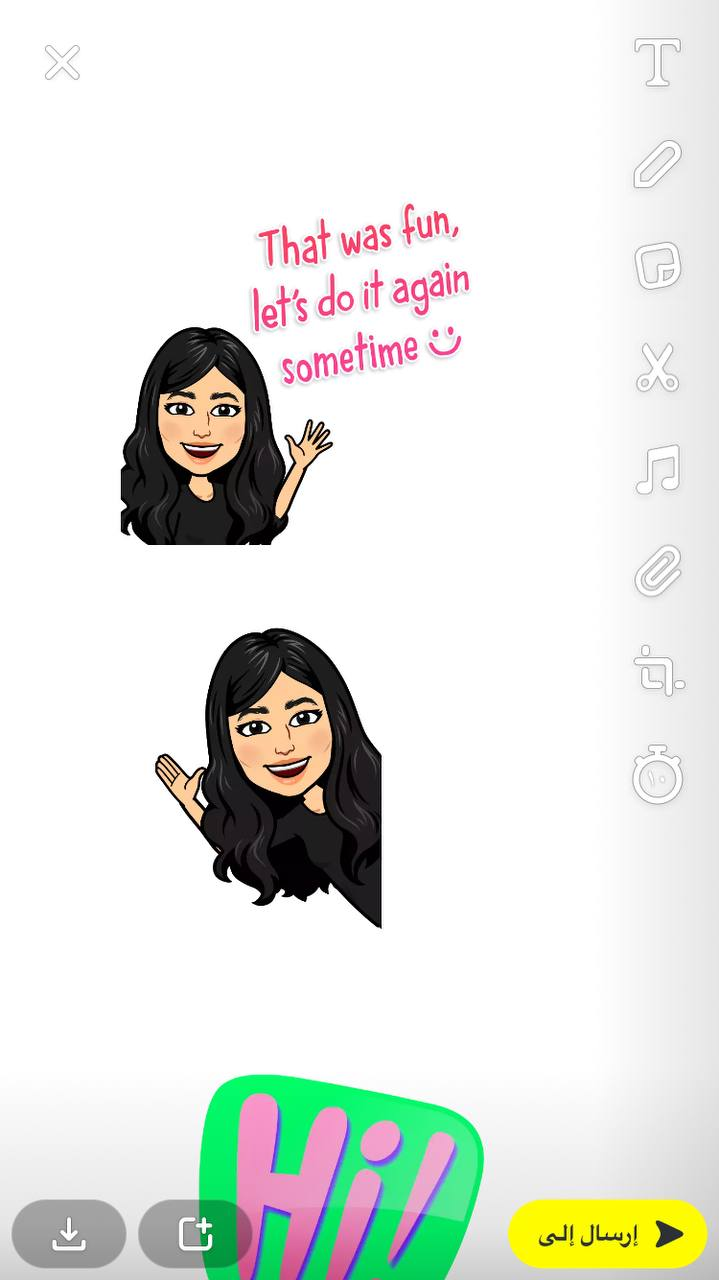 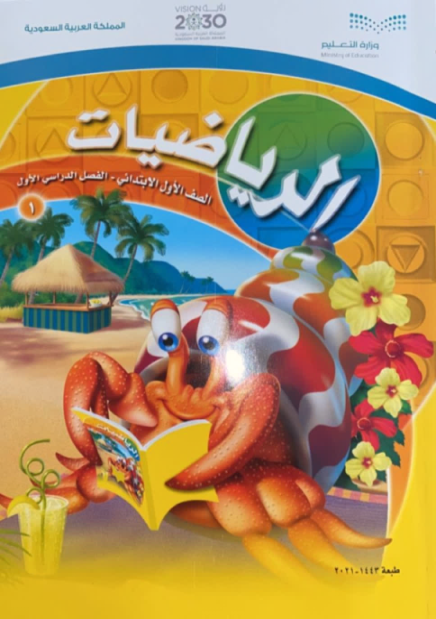 أبطال مادة الرياضيات
 تبدأ حصتنا بعد لحظات..
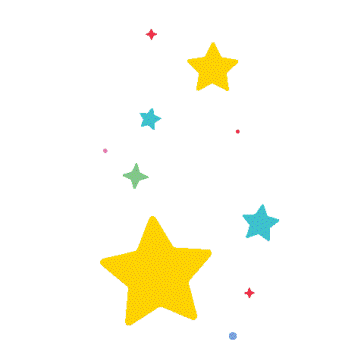 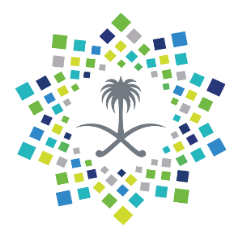 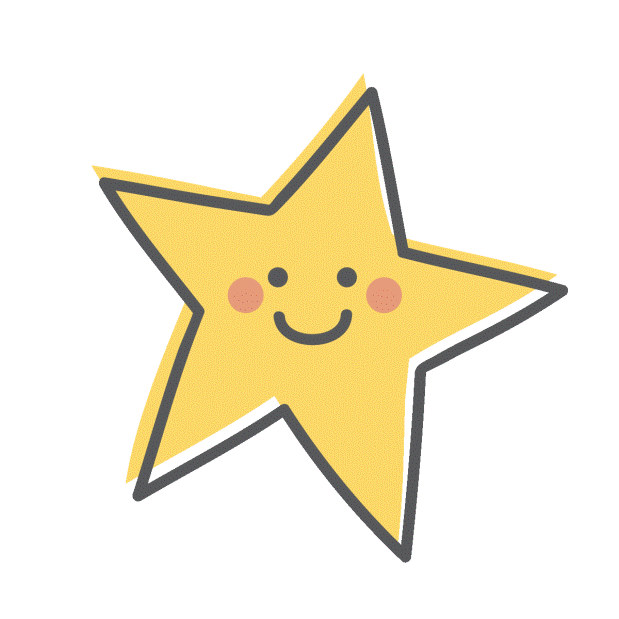 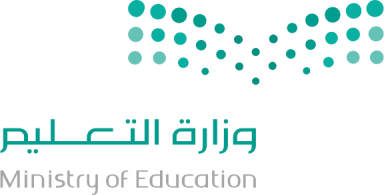 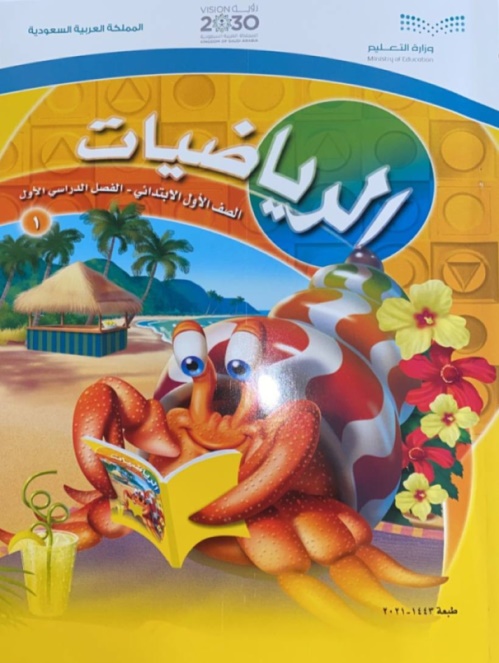 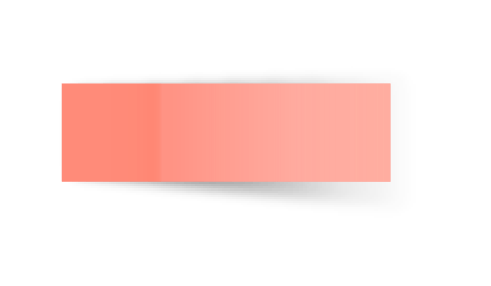 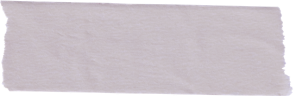 المادة 
الرياضيات
توكلنا على الله
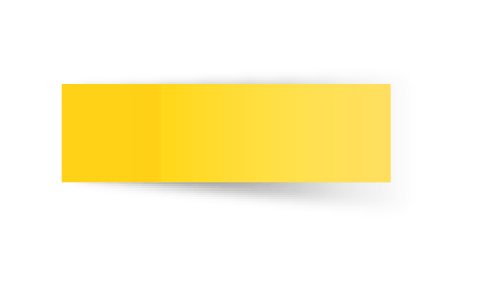 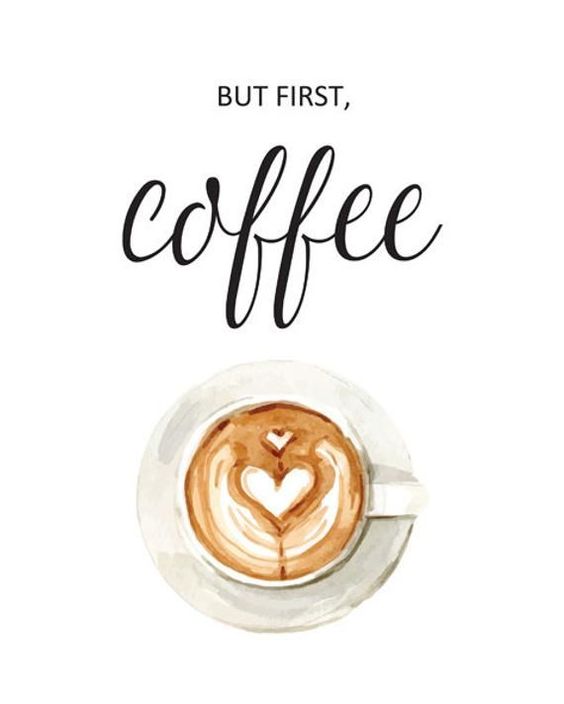 ص 66+ 69
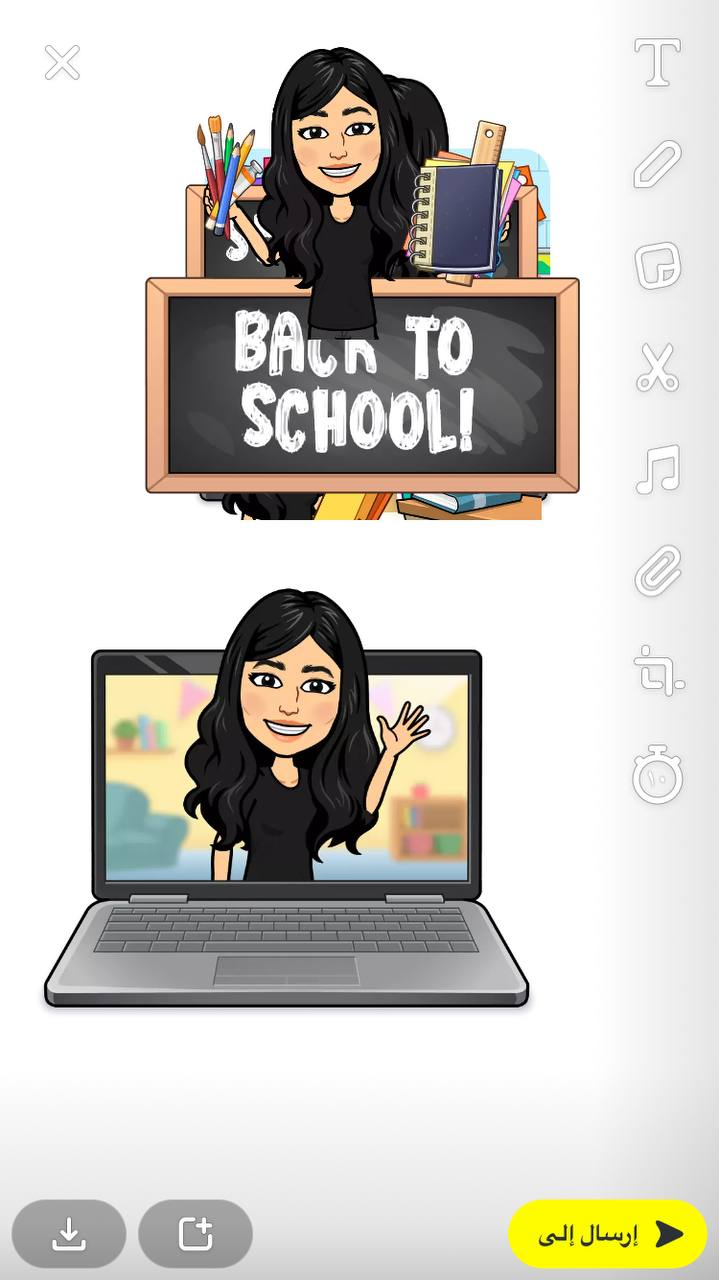 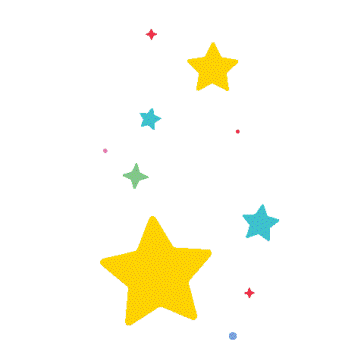 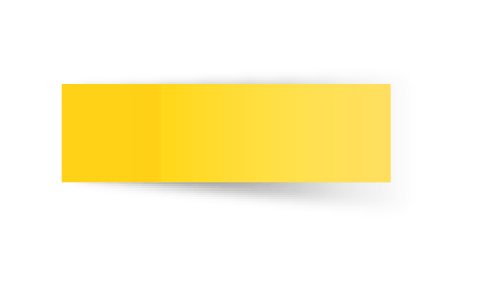 الاحد
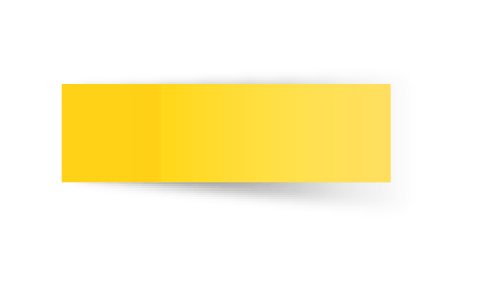 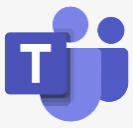 25-3-1443هـ
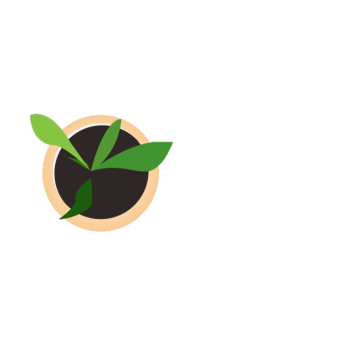 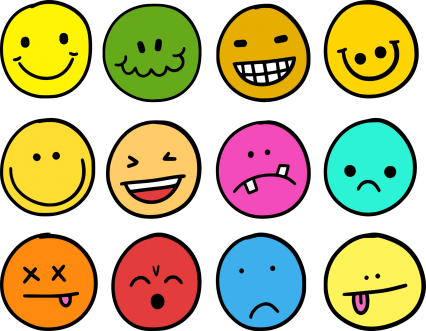 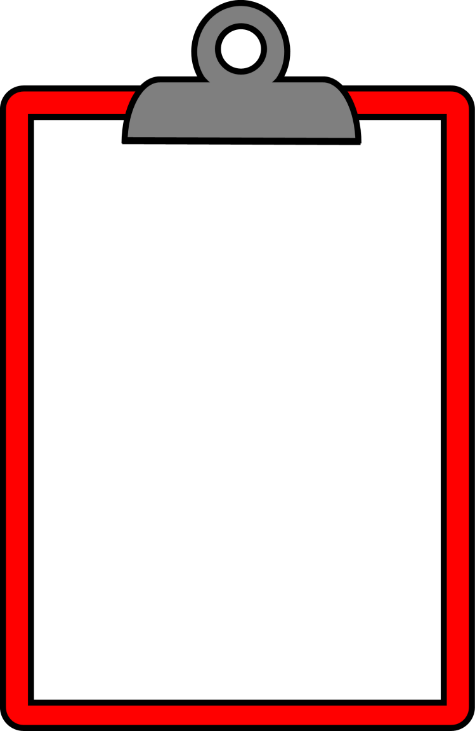 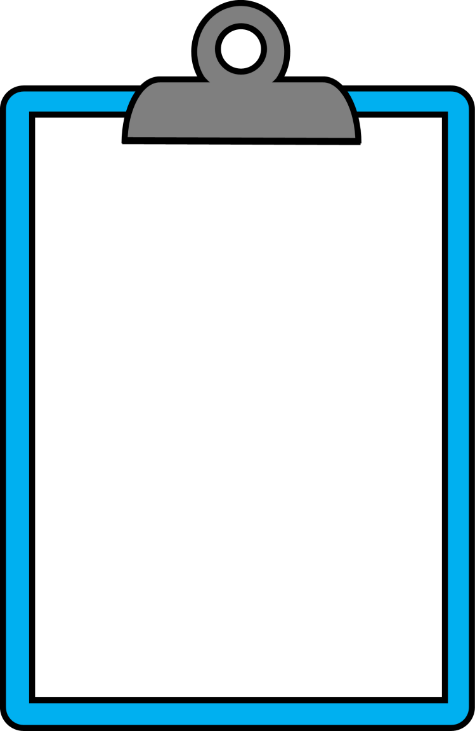 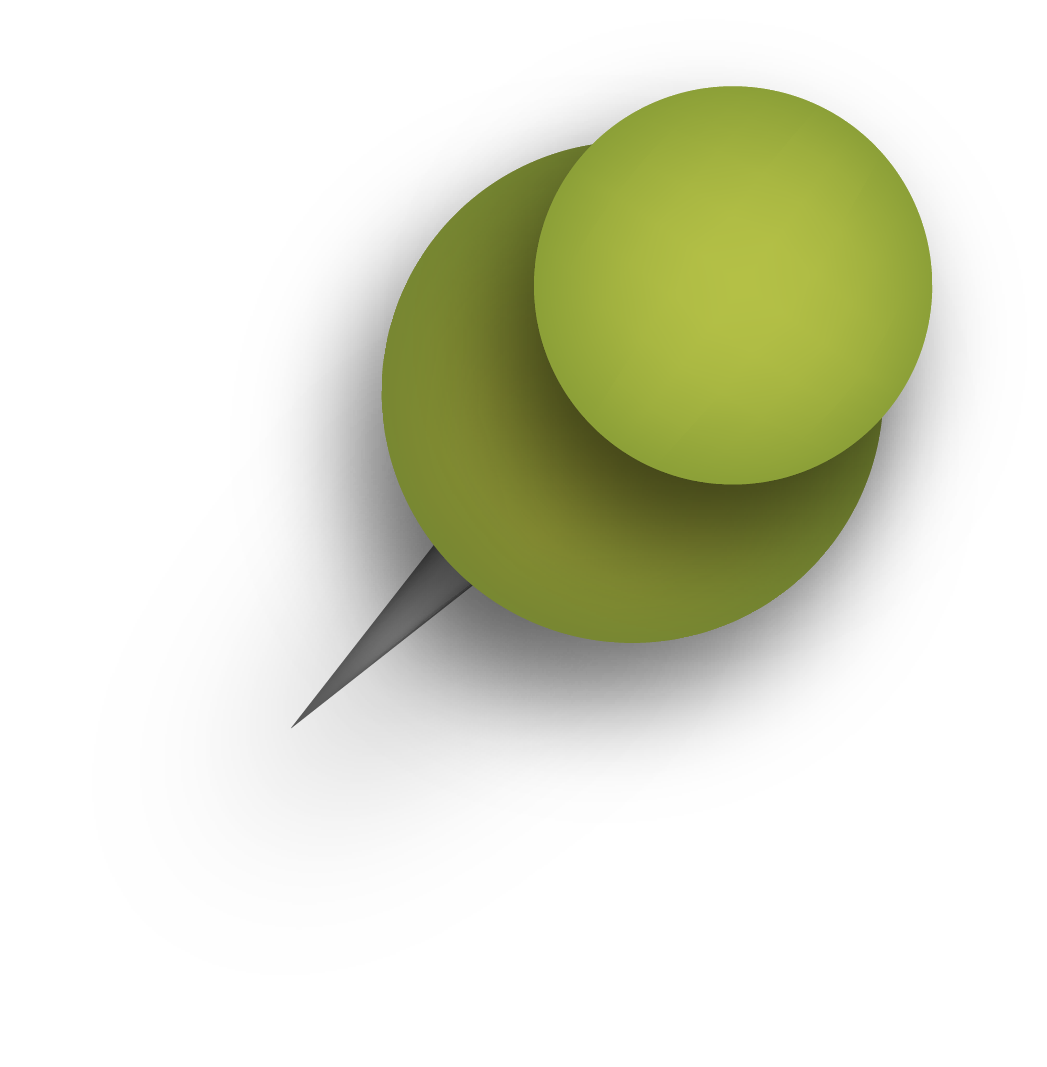 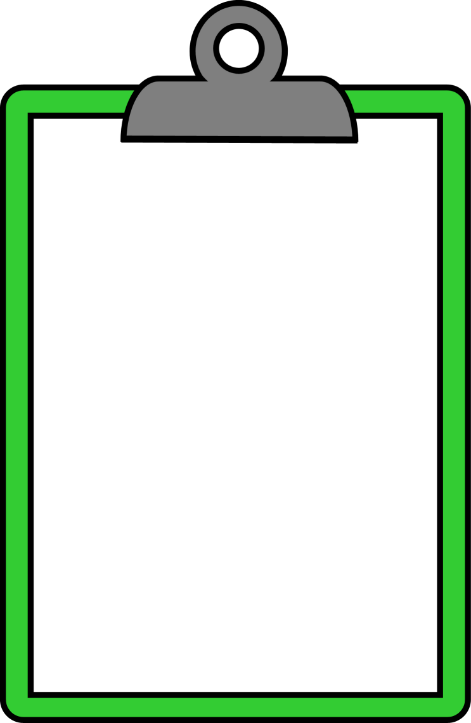 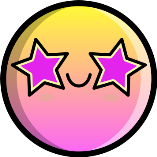 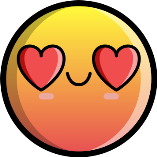 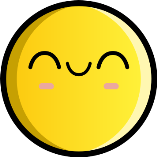 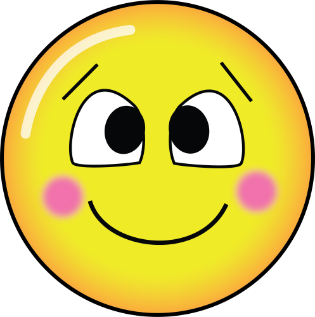 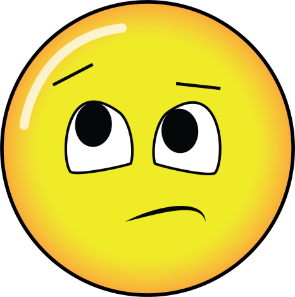 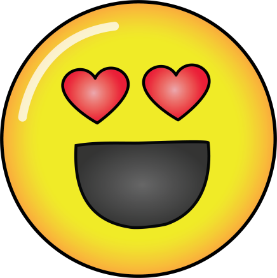 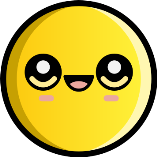 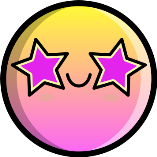 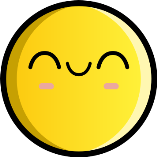 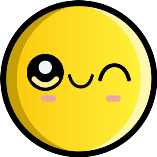 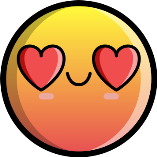 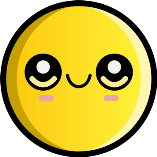 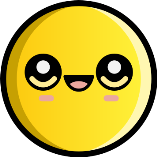 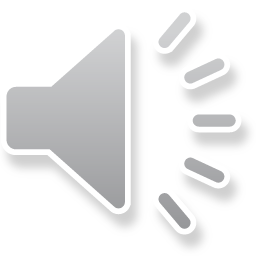 ماهو شعورك اليوم
قوانين فصلنا الافتراضي
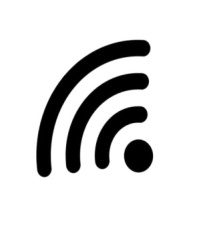 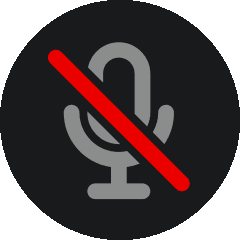 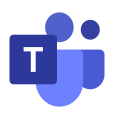 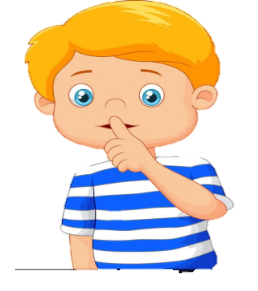 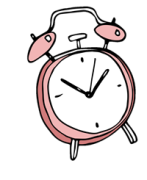 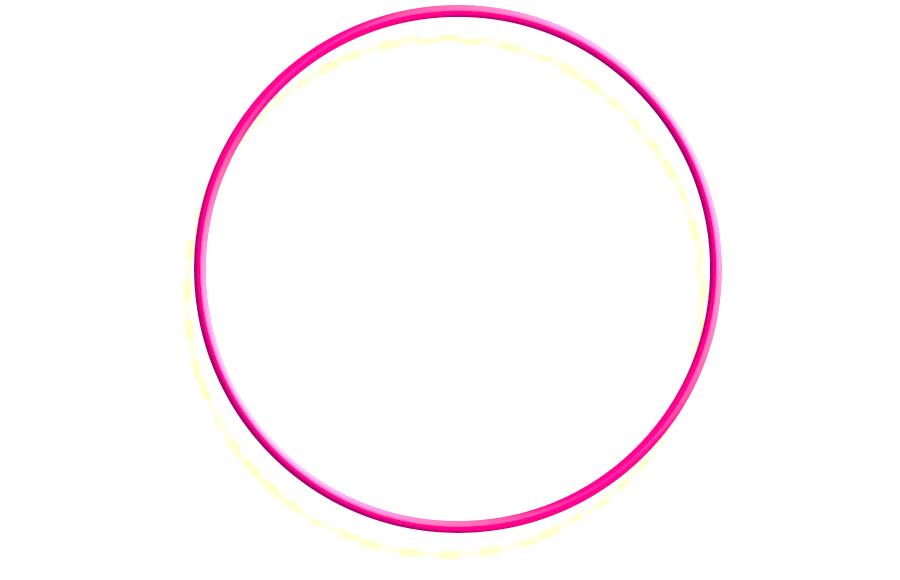 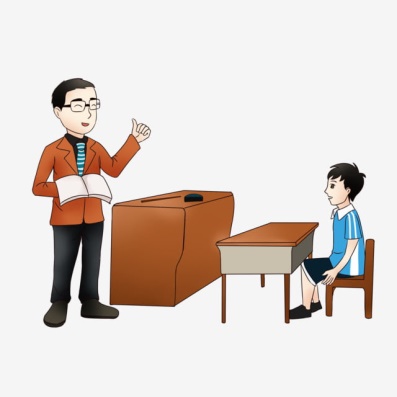 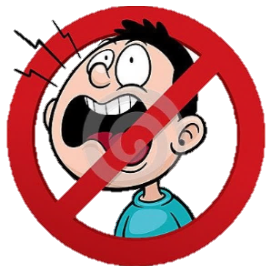 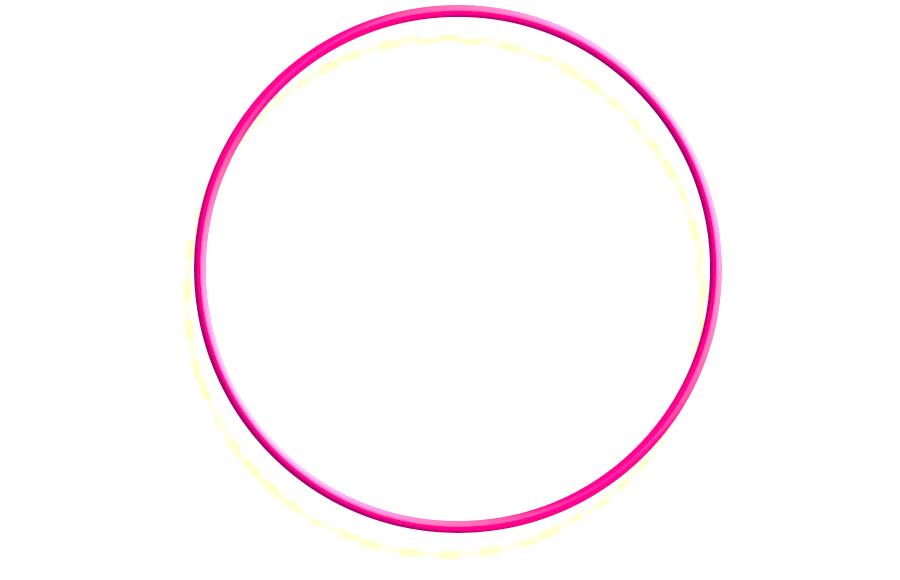 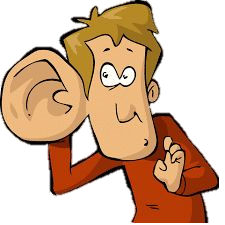 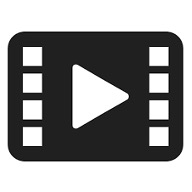 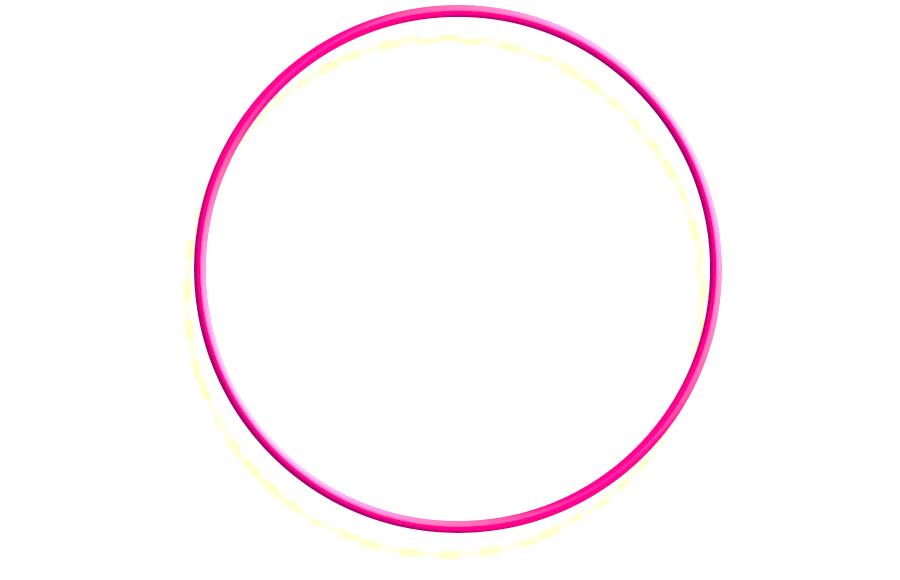 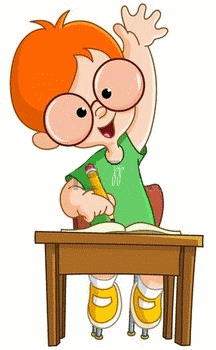 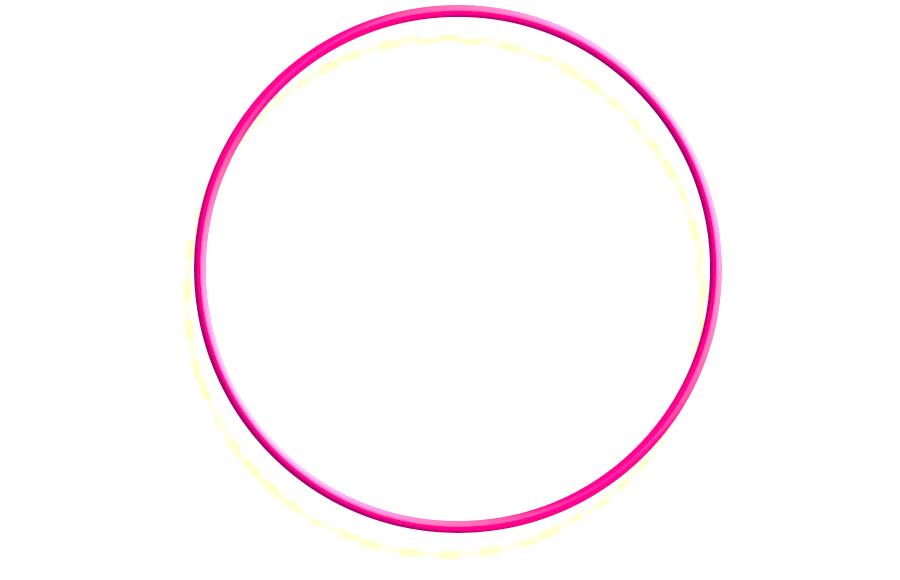 أَبْتَعِد عَنْ الضّجيج
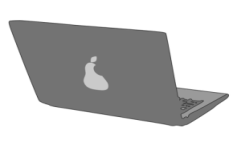 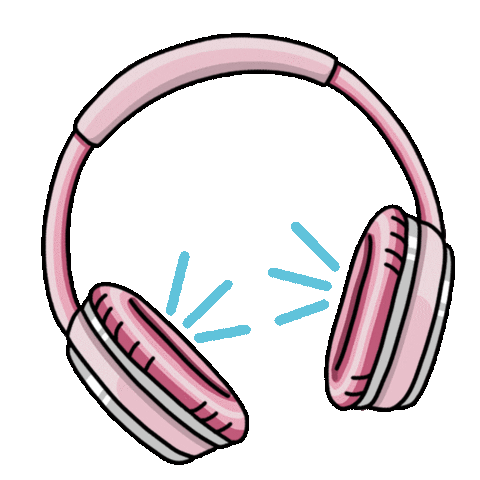 استمع إلى إجابات 
 أصدقائي ولا أقاطعهم
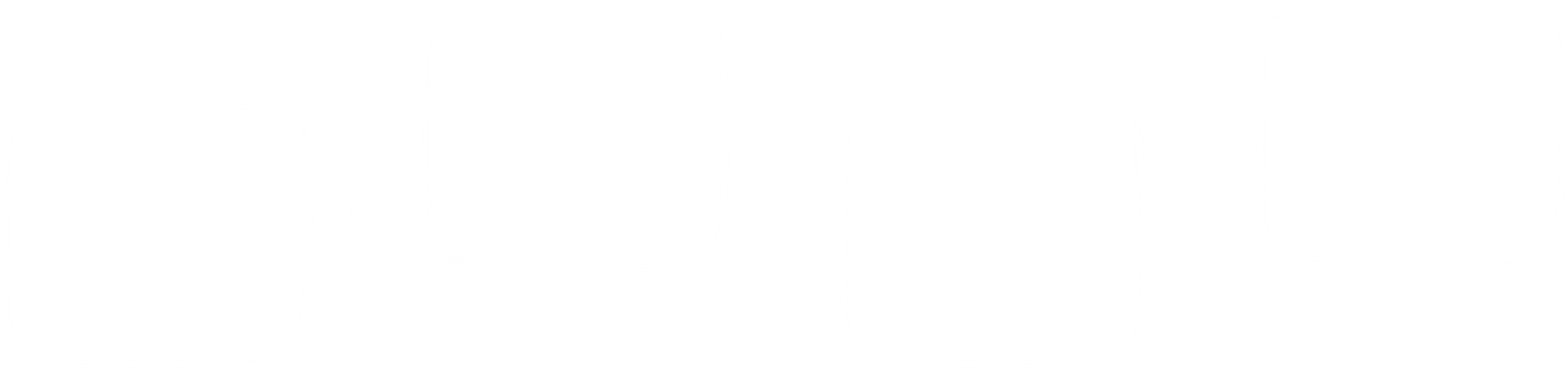 انتظر 
دورك للمشاركة
أَسْتَمِع بِتِرْكيز
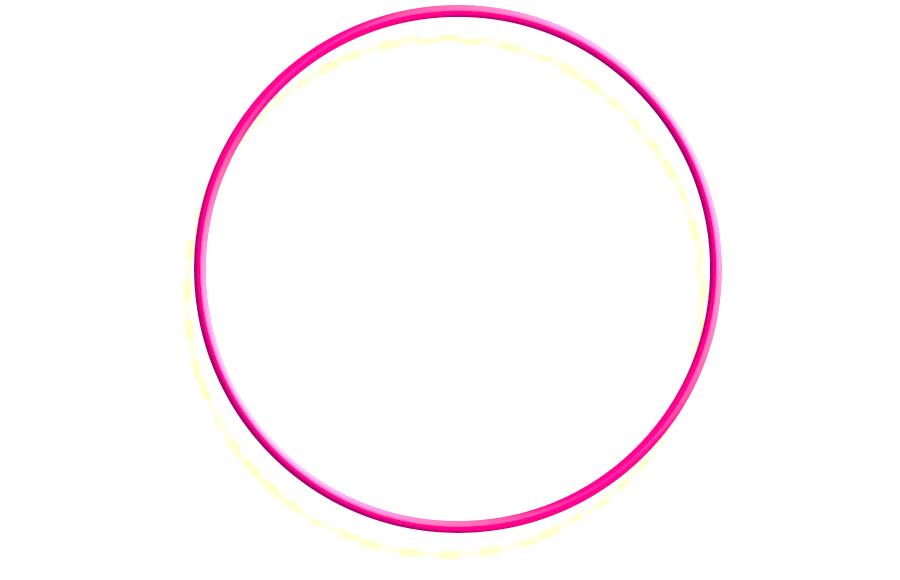 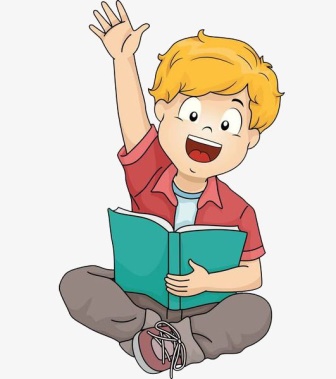 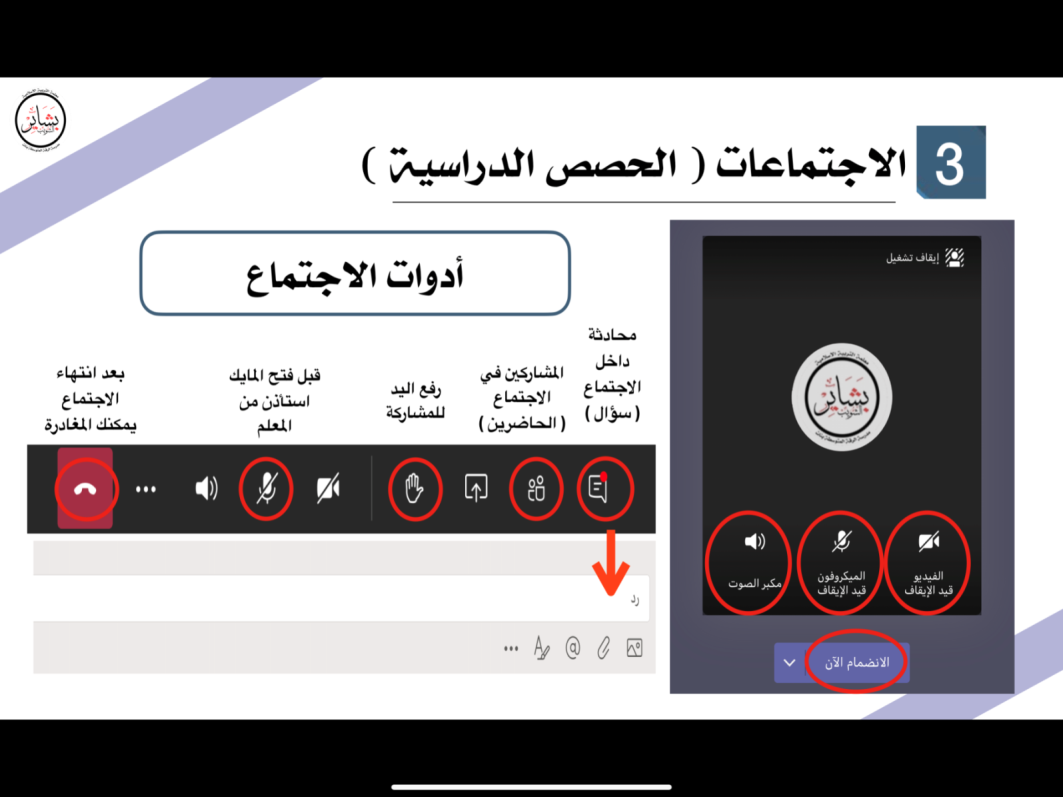 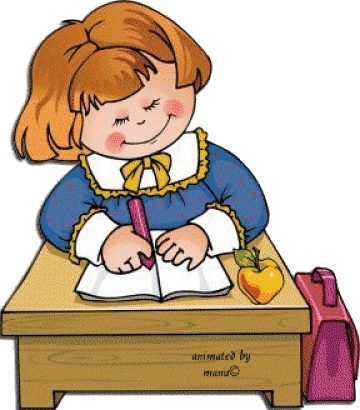 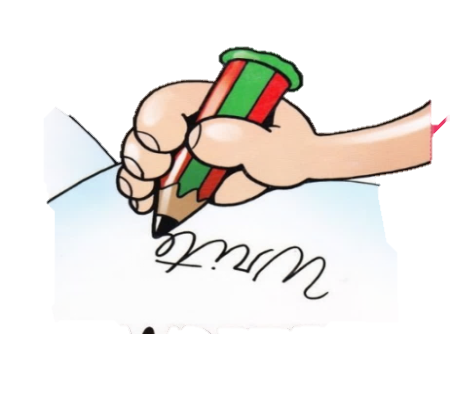 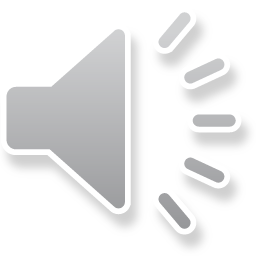 أغلق الصوت
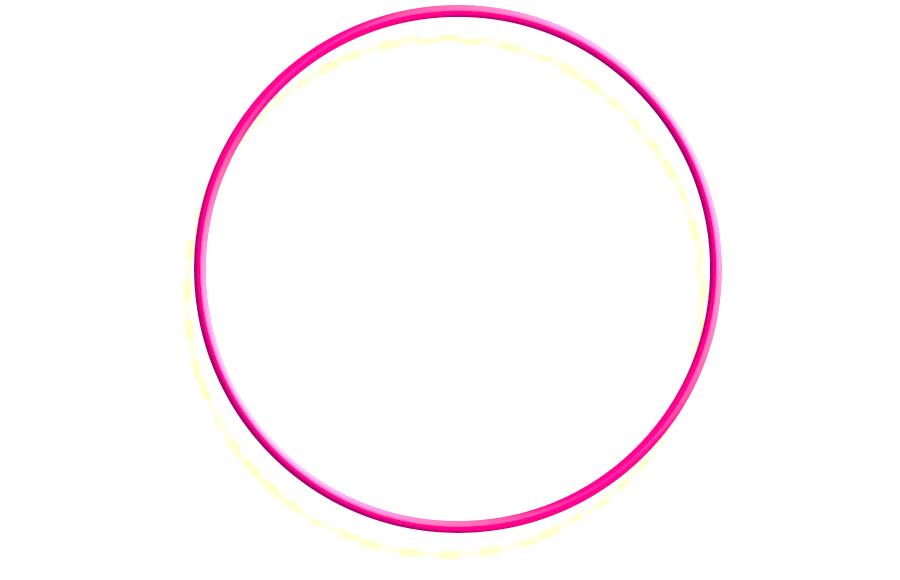 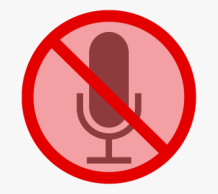 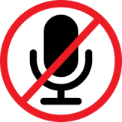 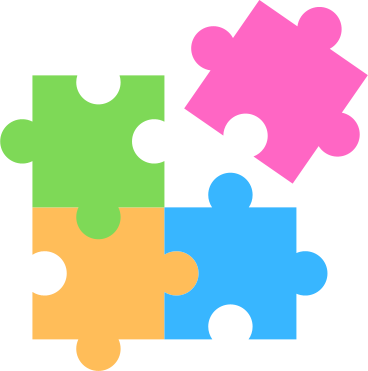 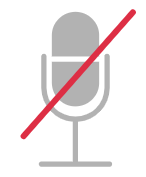 أًدَوِّن مُلاحَظاتي
إغلاق المايك وعدم فتحة إلا بسماع أسمي
الفصل الرابع : الاعداد حتى 10
متعلمينا الأعزاء …من استعد استمد وزاد نوراً وعلما ,استعد , جهز ادواتك ....ا
جلس في مكان مريح ومرتبالرجاء التركيز والاستماع جيداً للشرح
 والحل أول بأول
سنتعلم في هذا الفصل
4
4
2
3
1
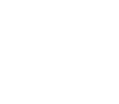 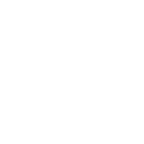 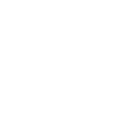 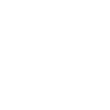 ترتيب الاعداد من صفر الى 10 باستعمال الرسوم التوضيحية, أستعمل العدد الترتيبي لوصف موقع الشيء
أرسم صورة في حل المسألة
افهم , أُخطط ،  
  اُحل , أتأكد
أقارن الاعداد حتى 10 بالتقابل والعد لمقارنة مجموعتين بإستعمال أكثر من ,أقل من, يساوي
أُعد الاعداد 6 ,7, 8 , 9 ,10 وأسميها وأميزها باستعمال أشياء ملموسة ورسوم توضيحية
أقرأُ الاعداد 6 , 7, 8, 9, 10 وأكتبها
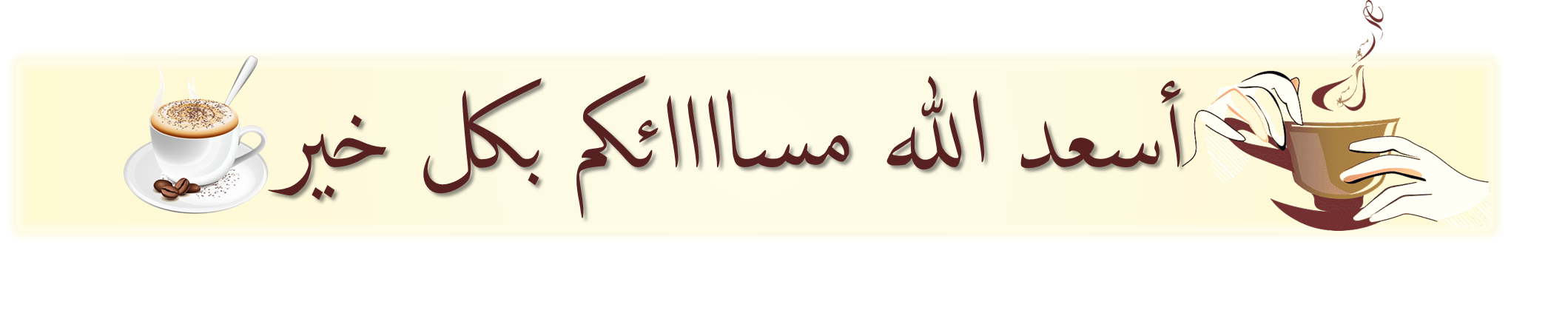 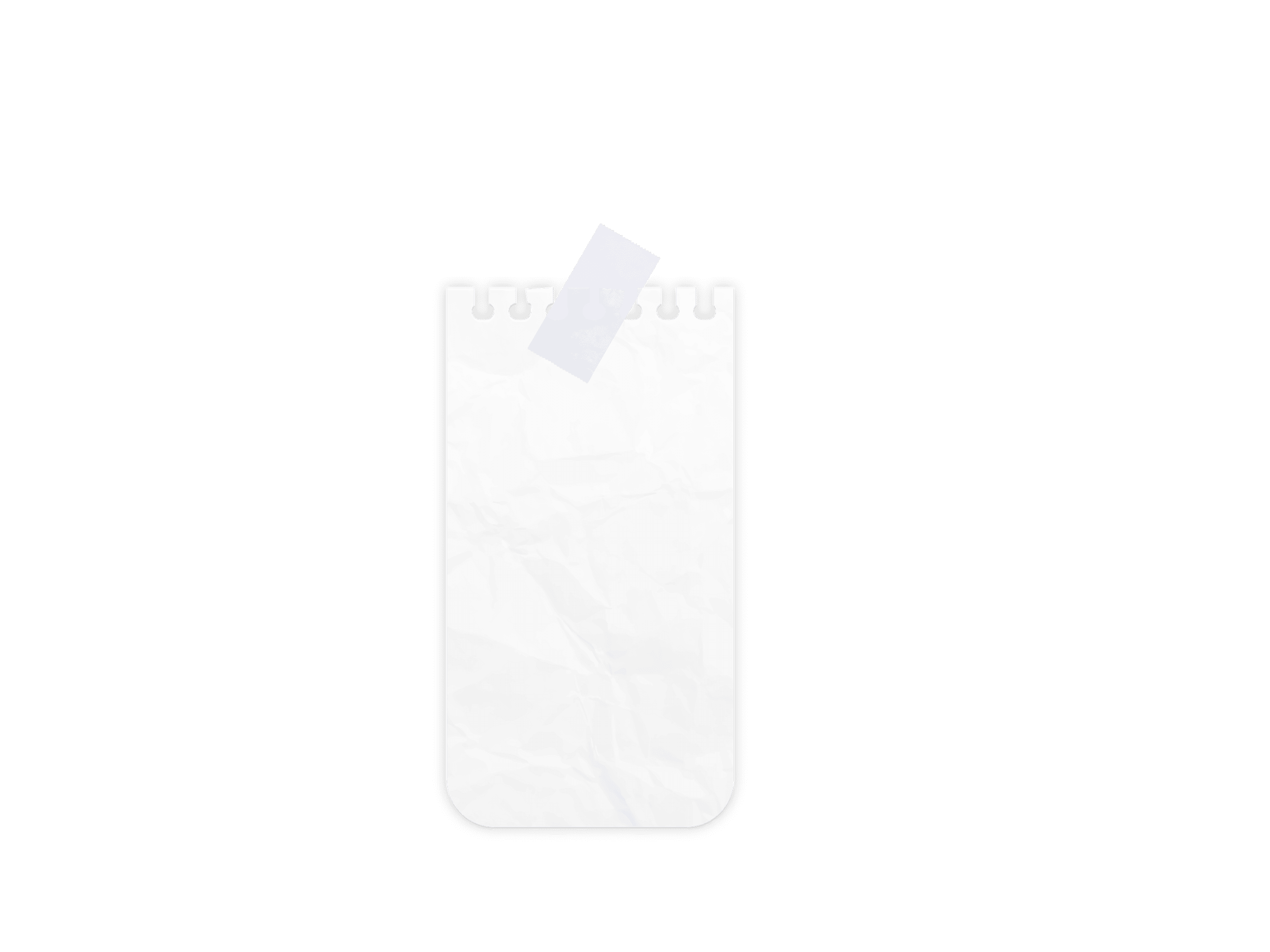 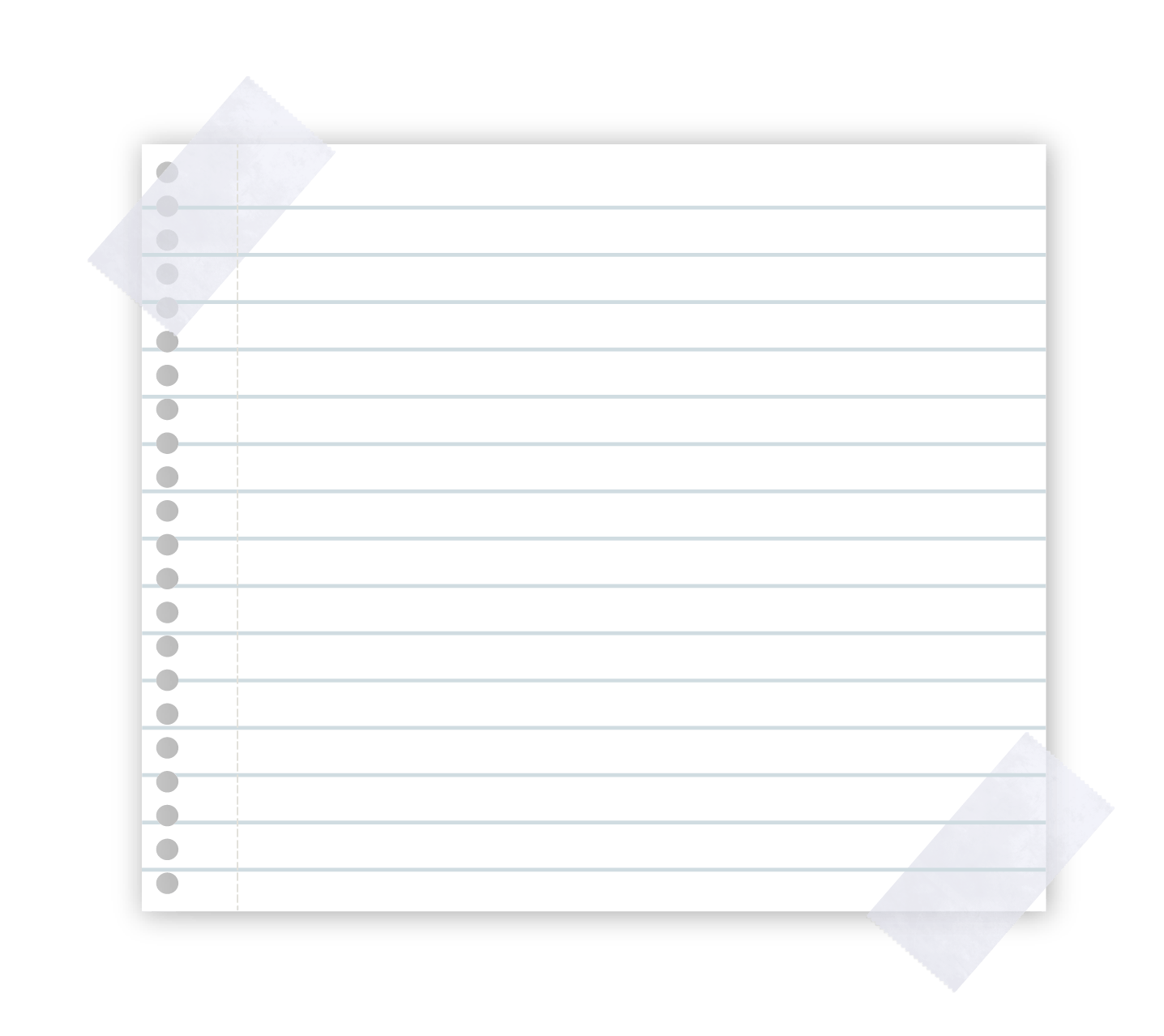 الاحد
فكرة الدرس
25-3-1443هـ
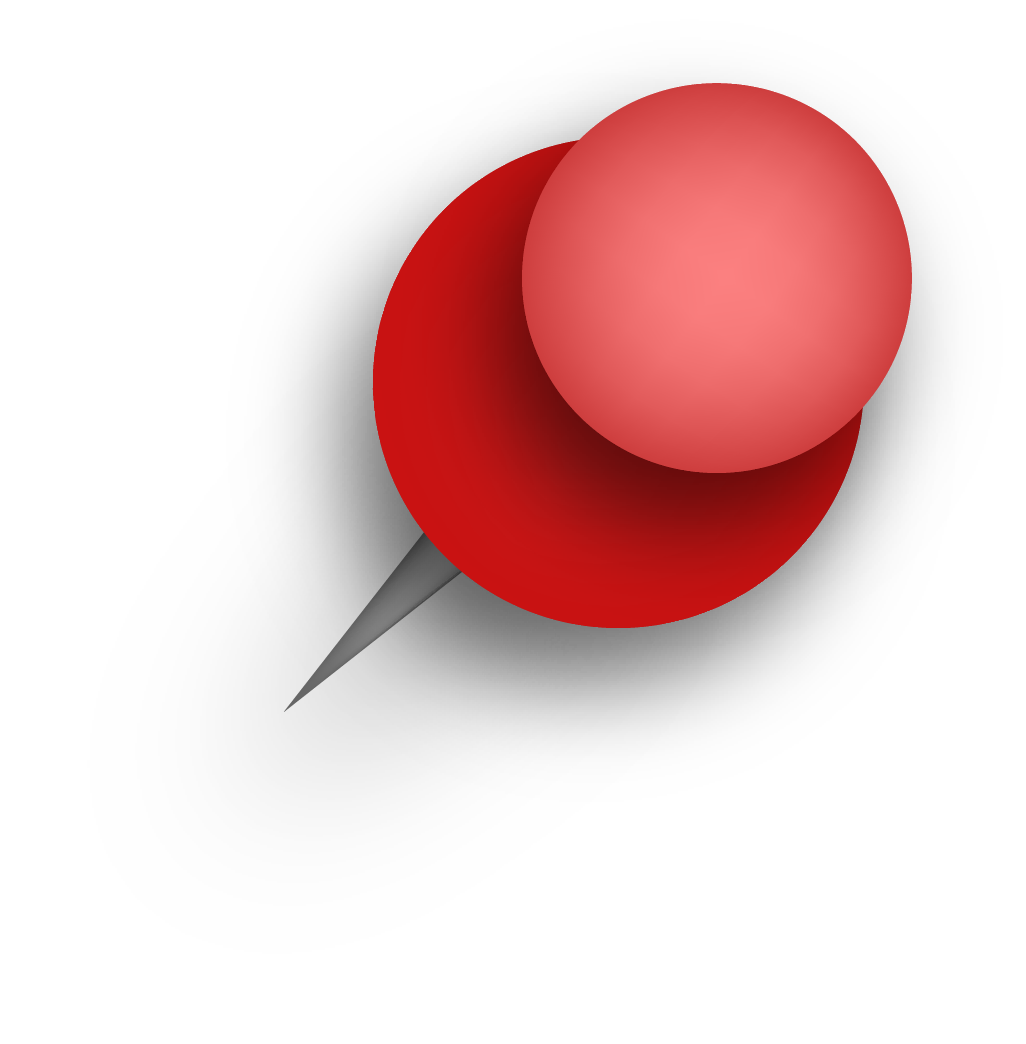 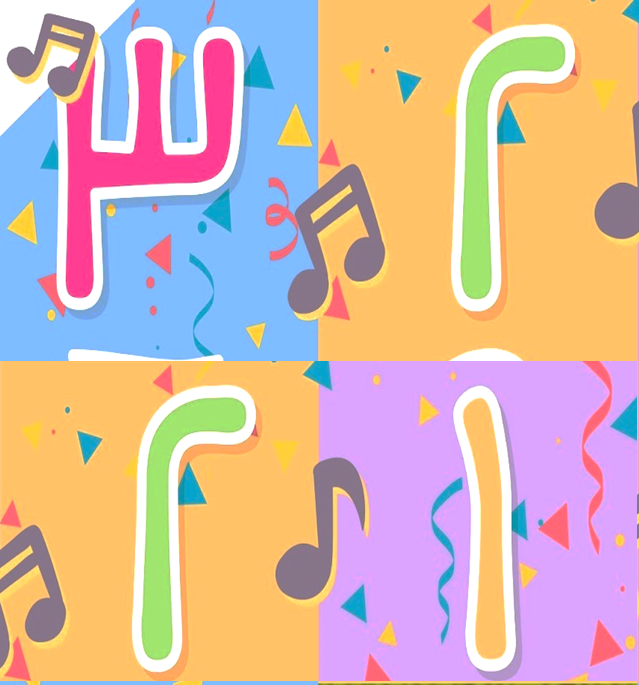 أقرأ الأعـداد
6 ، 7 ، 8
وأكتبها
المفردات
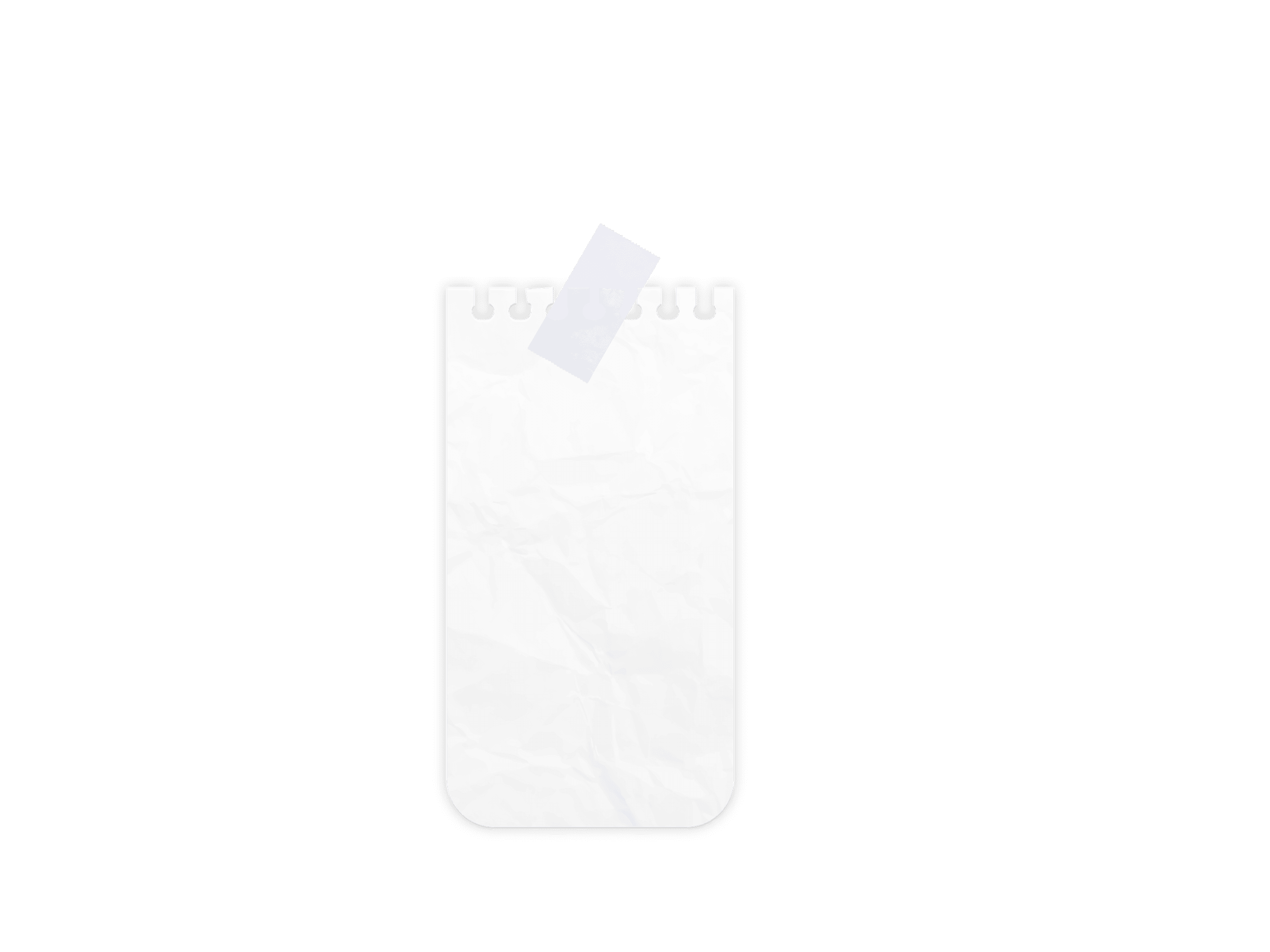 ستة , سبعة , ثمانية
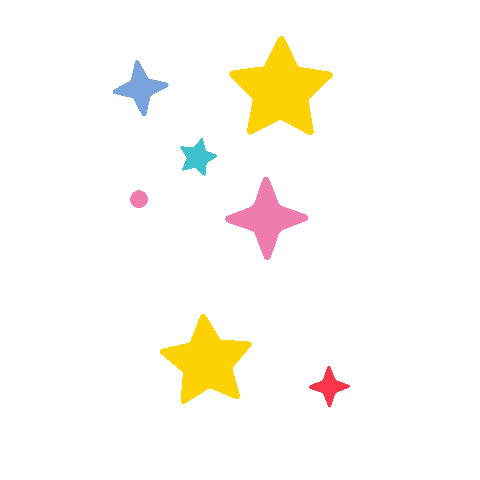 صفحة
 66 الى 69
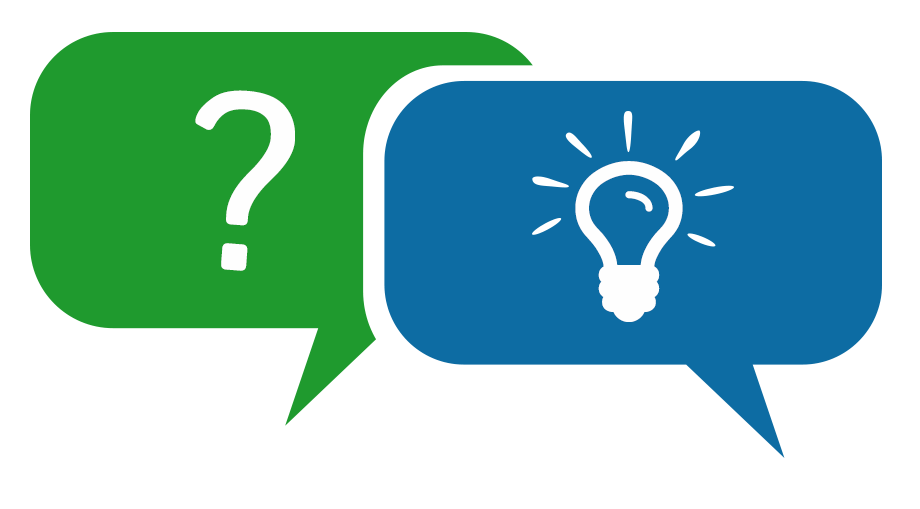 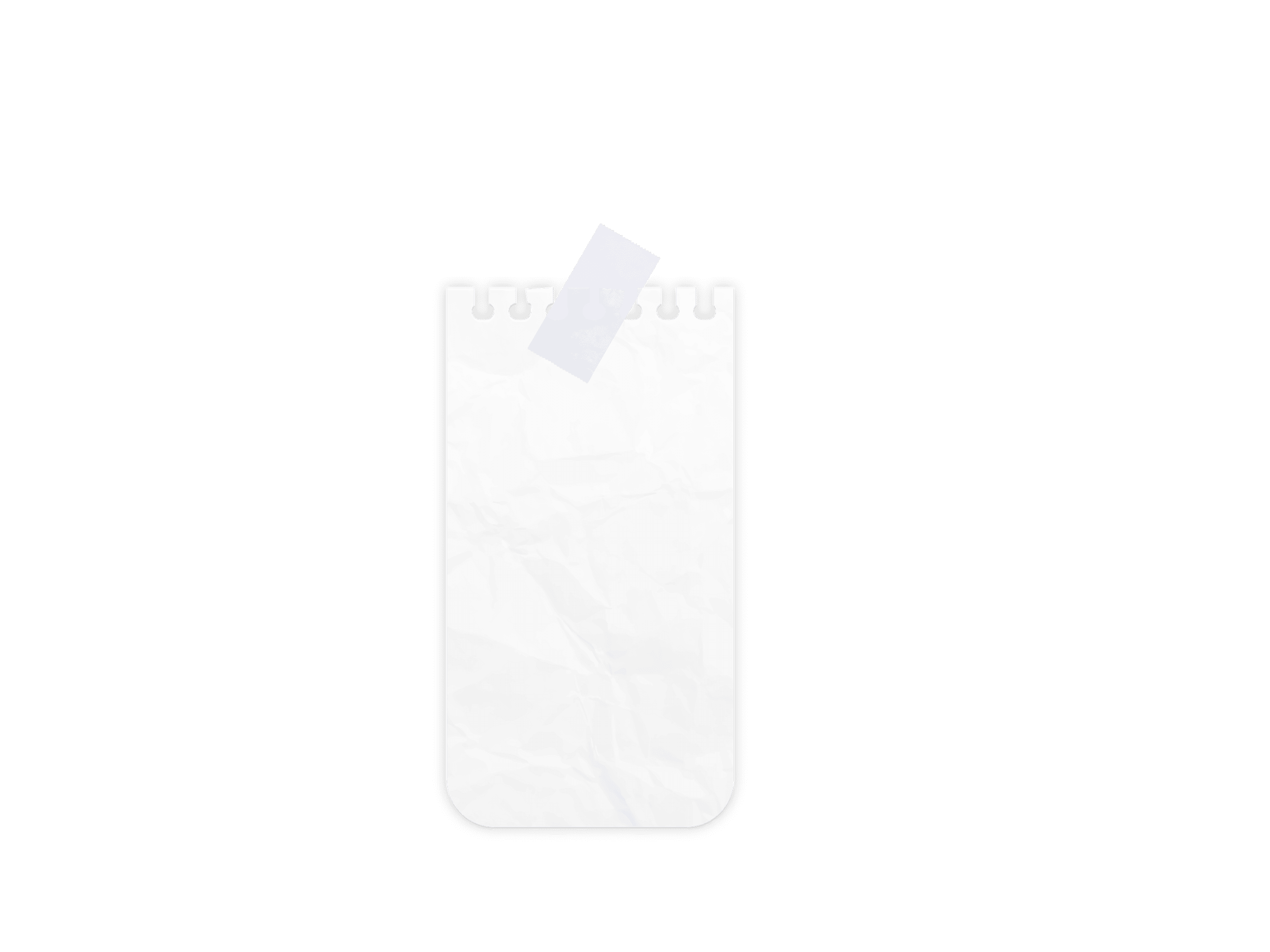 25 - 3
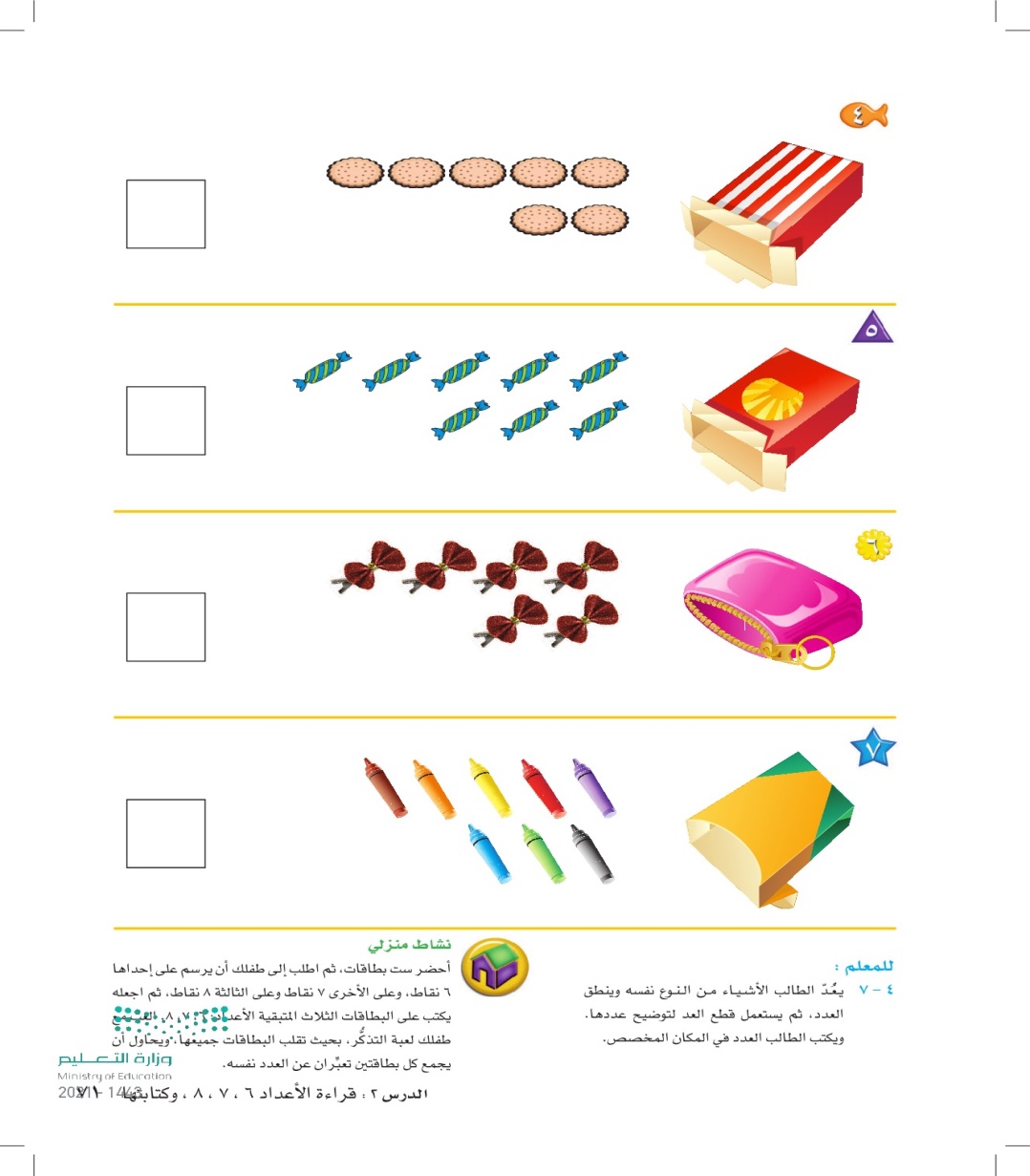 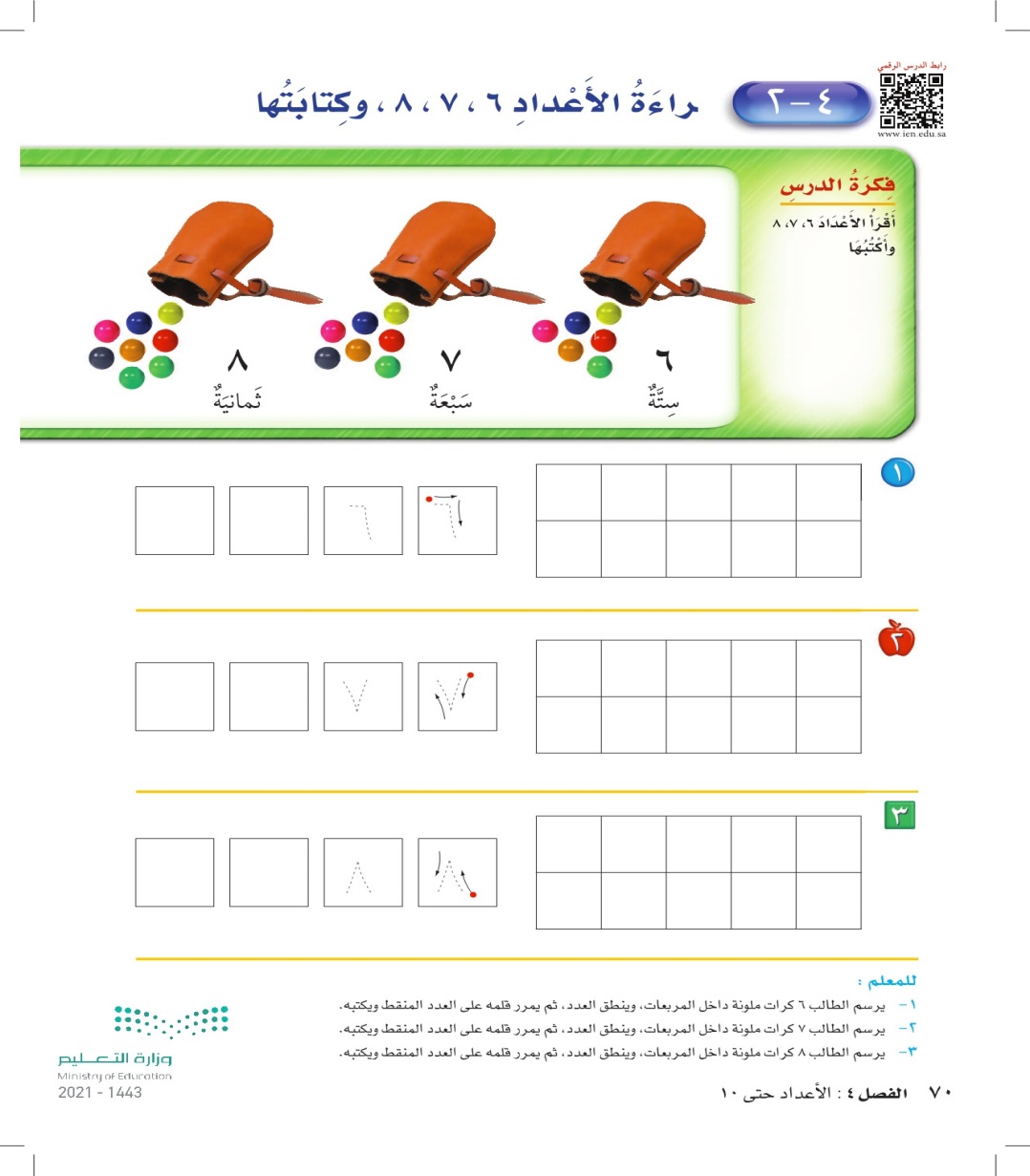 الاحد
25-3-1443هـ
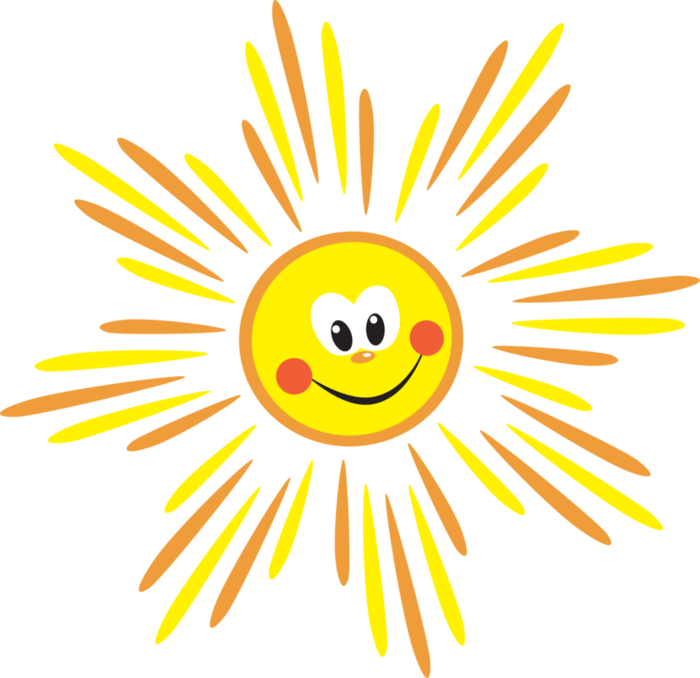 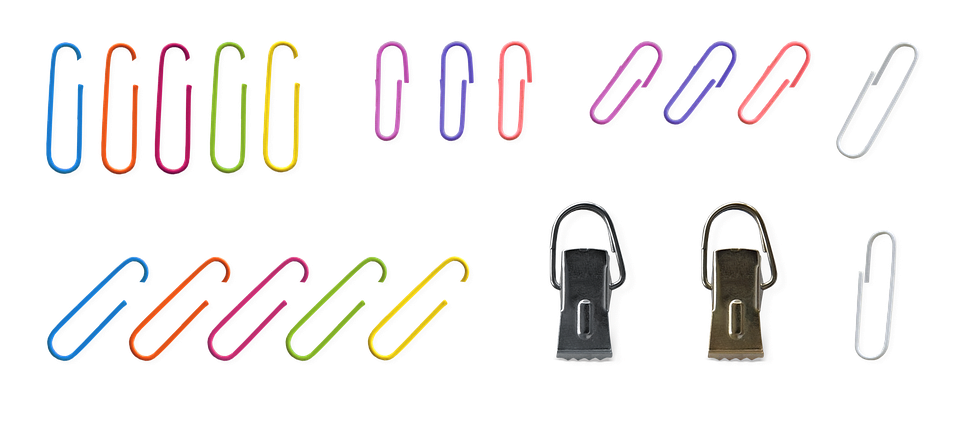 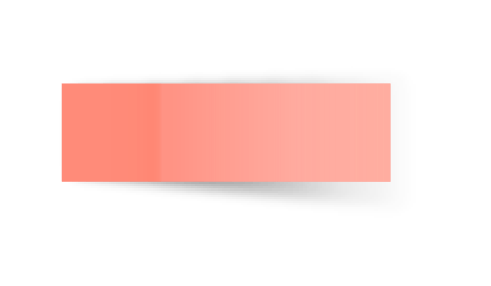 المادة 
الرياضيات
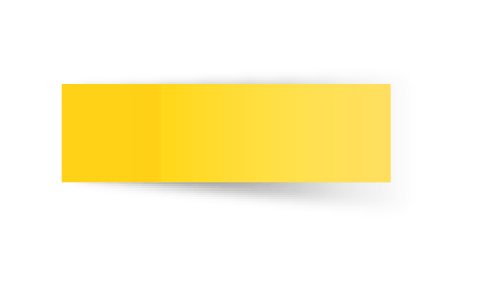 ص 66+96
تسجيل الحضور
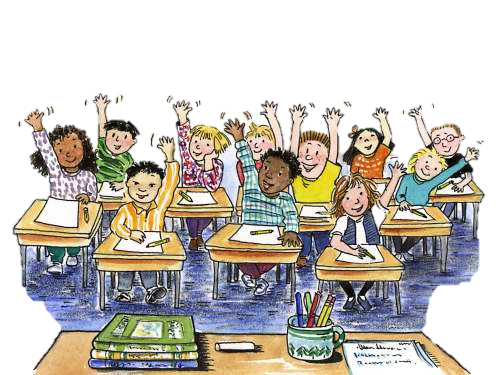 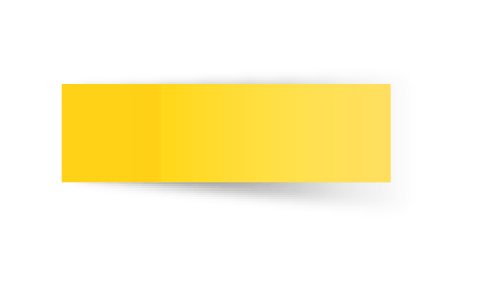 الاربعاء
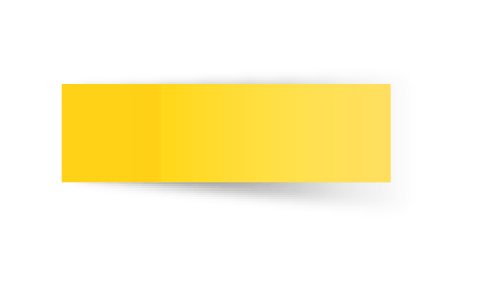 14-3-1443هـ
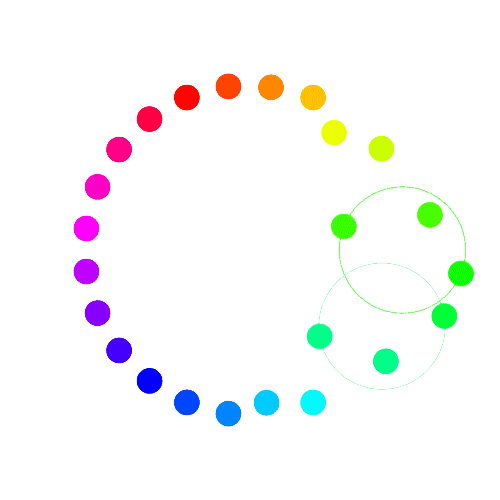 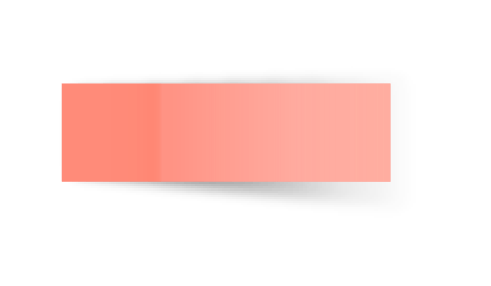 ص 70
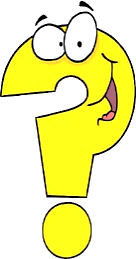 4 -  2  قراءة الاعداد 6, 7, 8 وكتابتها
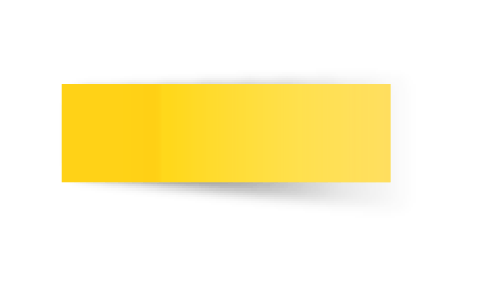 25-3-1443هـ
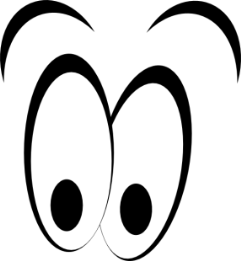 ما عدد الكرات في الكيس الأول ؟
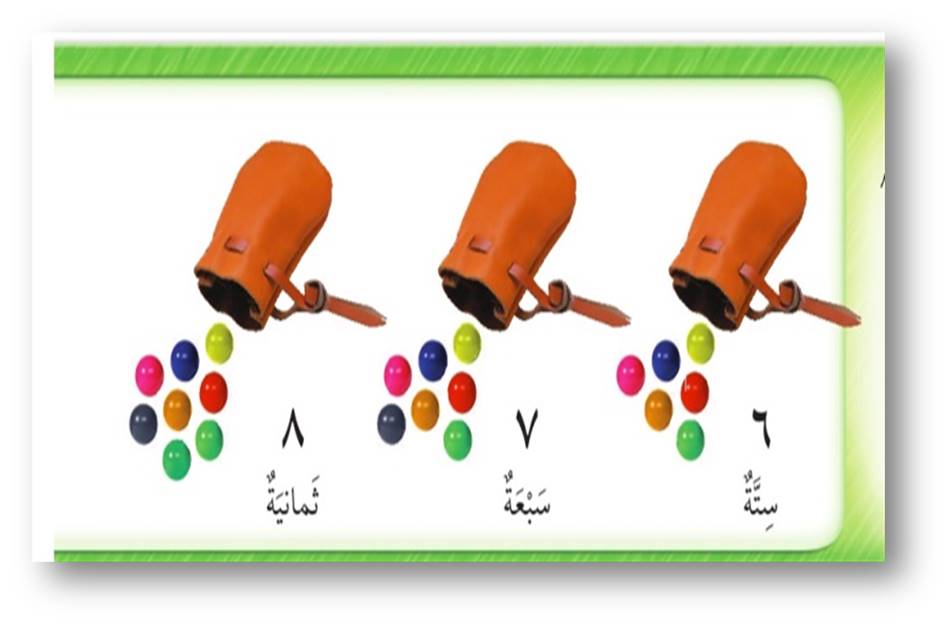 6 ستة كرات
ما عدد الكرات في الكيس الثاني ؟
7 سبعة كرات
ما عدد الكرات في الكيس الثالث ؟
8 ثمانية كرات
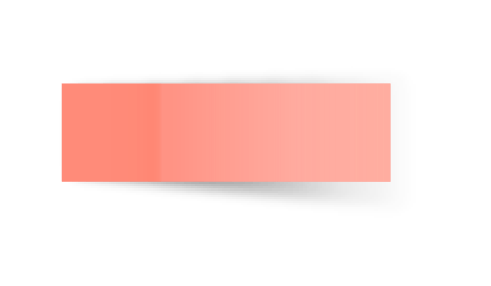 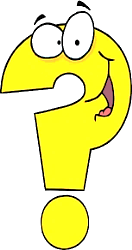 ص 70
4 -  2  قراءة الاعداد 6, 7, 8 وكتابتها
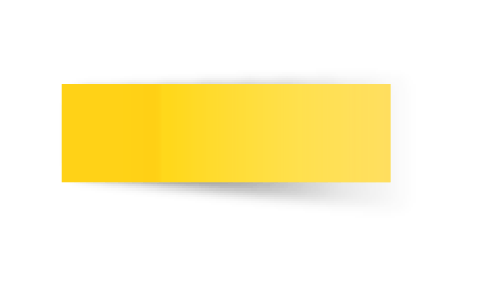 25-3-1443هـ
ارسم 6 كرات ملونة داخل المربعات , ثم انطق العدد ,ثم مرر القلم على العدد المنقط واكتبه
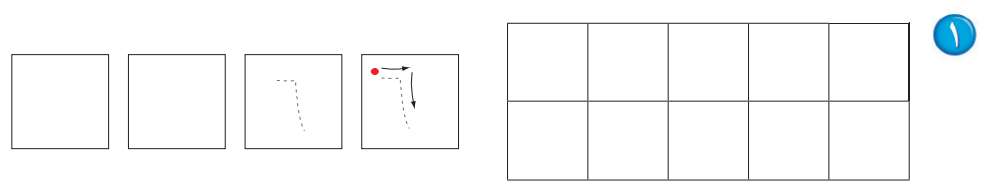 6
6
6
6
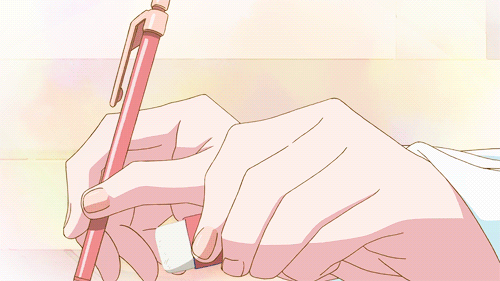 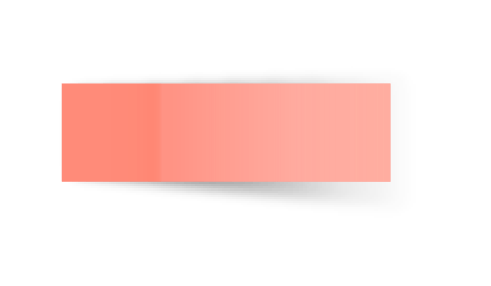 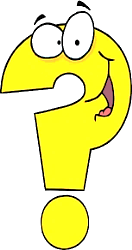 ص 70
4 -  2  قراءة الاعداد 6, 7, 8 وكتابتها
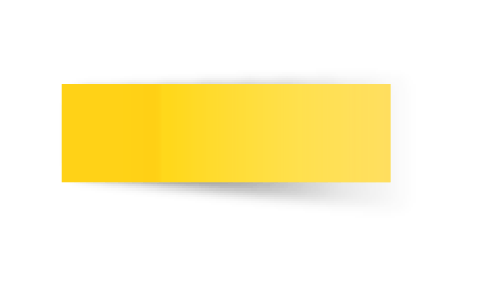 25-3-1443هـ
ارسم 7 كرات ملونة داخل المربعات , ثم انطق العدد ,ثم مرر القلم على العدد المنقط واكتبه
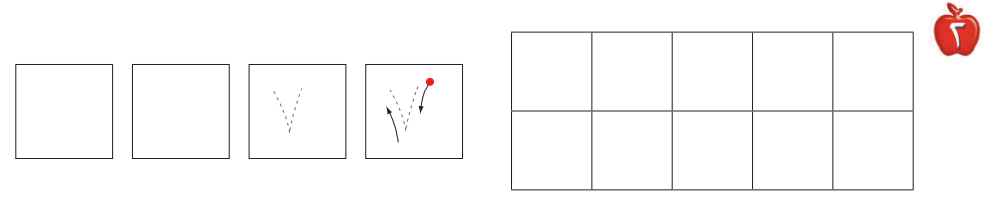 7
7
7
7
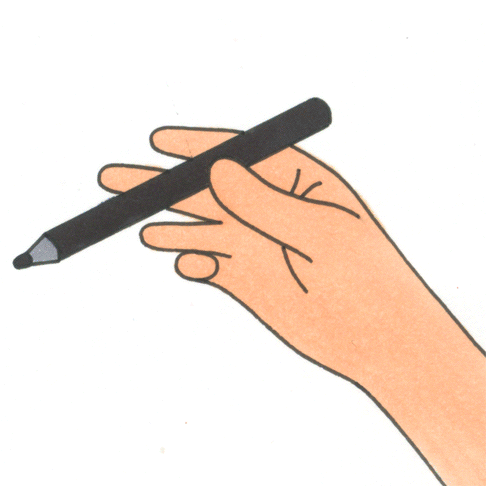 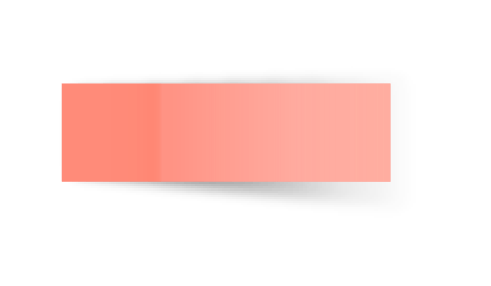 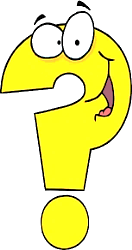 ص 70
4 -  2  قراءة الاعداد 6, 7, 8 وكتابتها
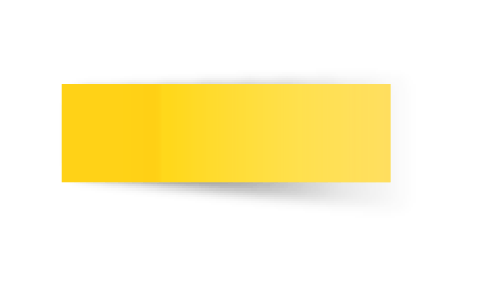 25-3-1443هـ
ارسم 8كرات ملونة داخل المربعات , ثم انطق العدد ,ثم مرر القلم على العدد المنقط واكتبه
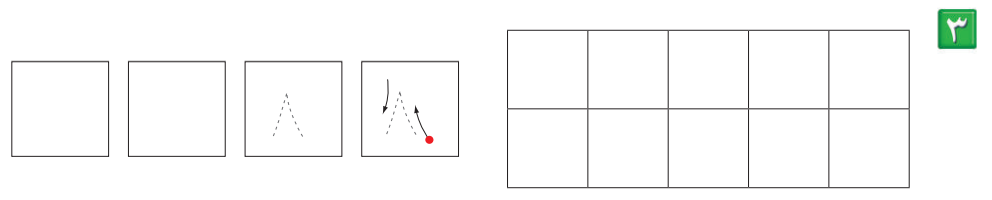 8
8
8
8
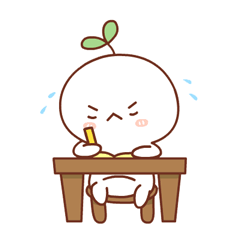 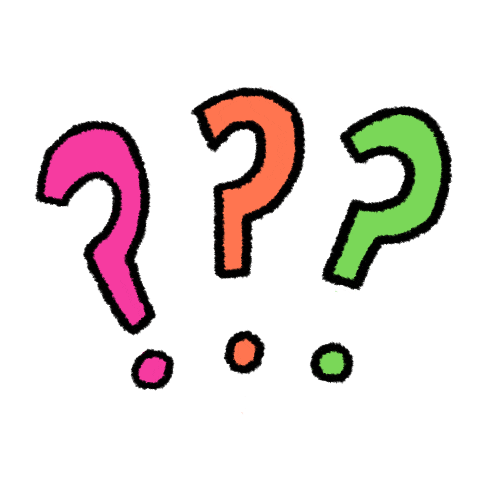 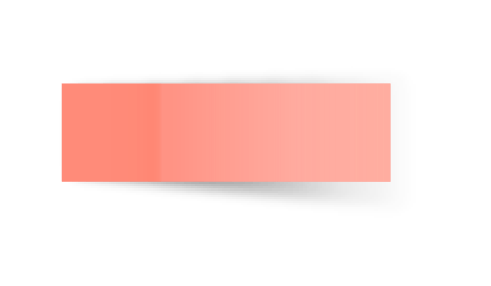 ص 70
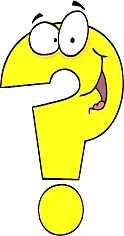 4 -  2  قراءة الاعداد 6, 7, 8 وكتابتها
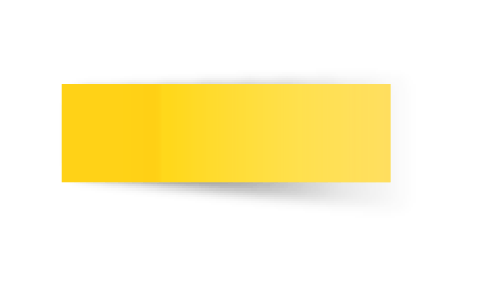 25-3-1443هـ
عُد الأشياء من النوع نفسه ثم انطق العدد ثم استعمل قطع العد لتوضيح عددها ثم اكتب العدد في المكان المخصص
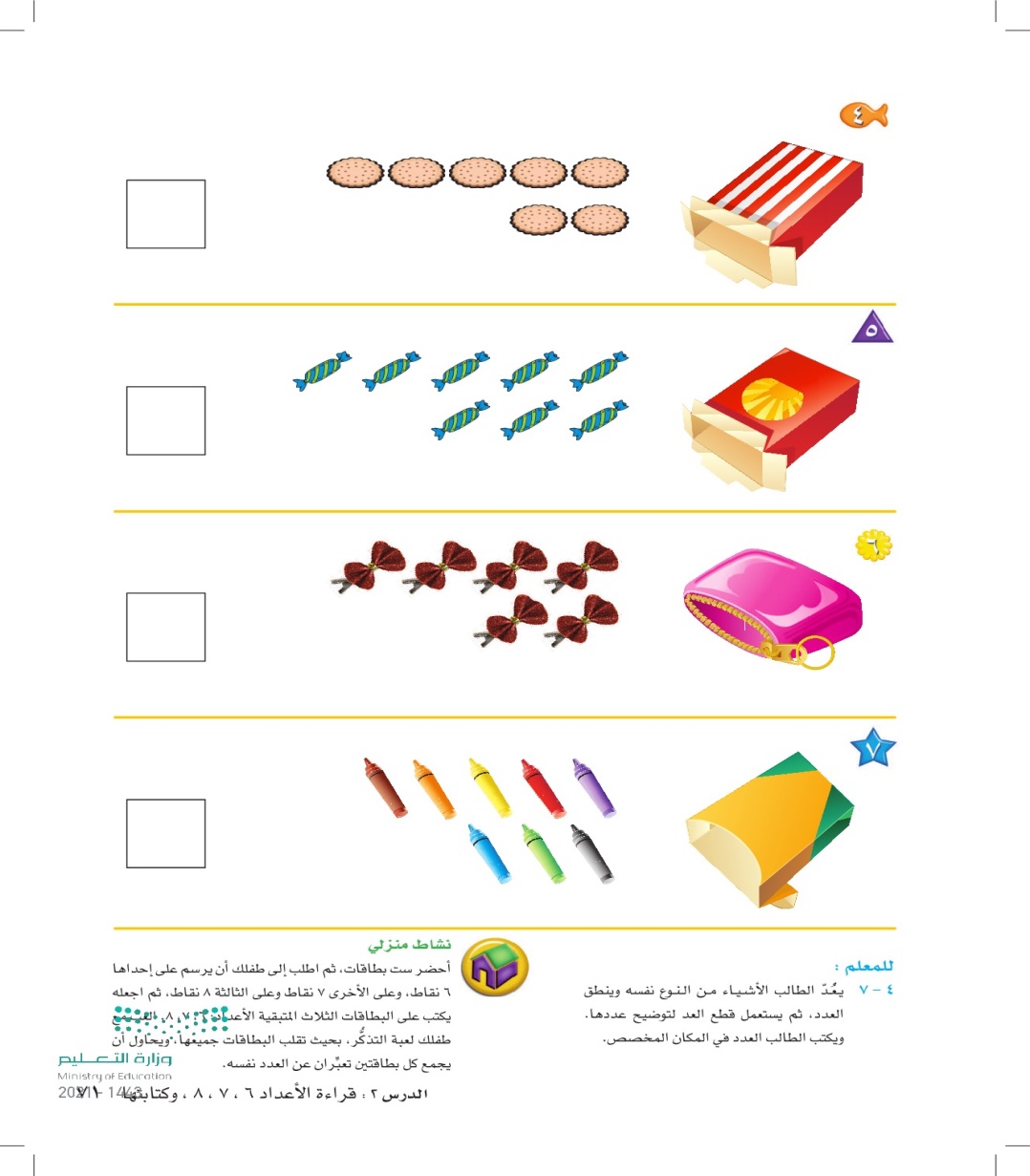 7
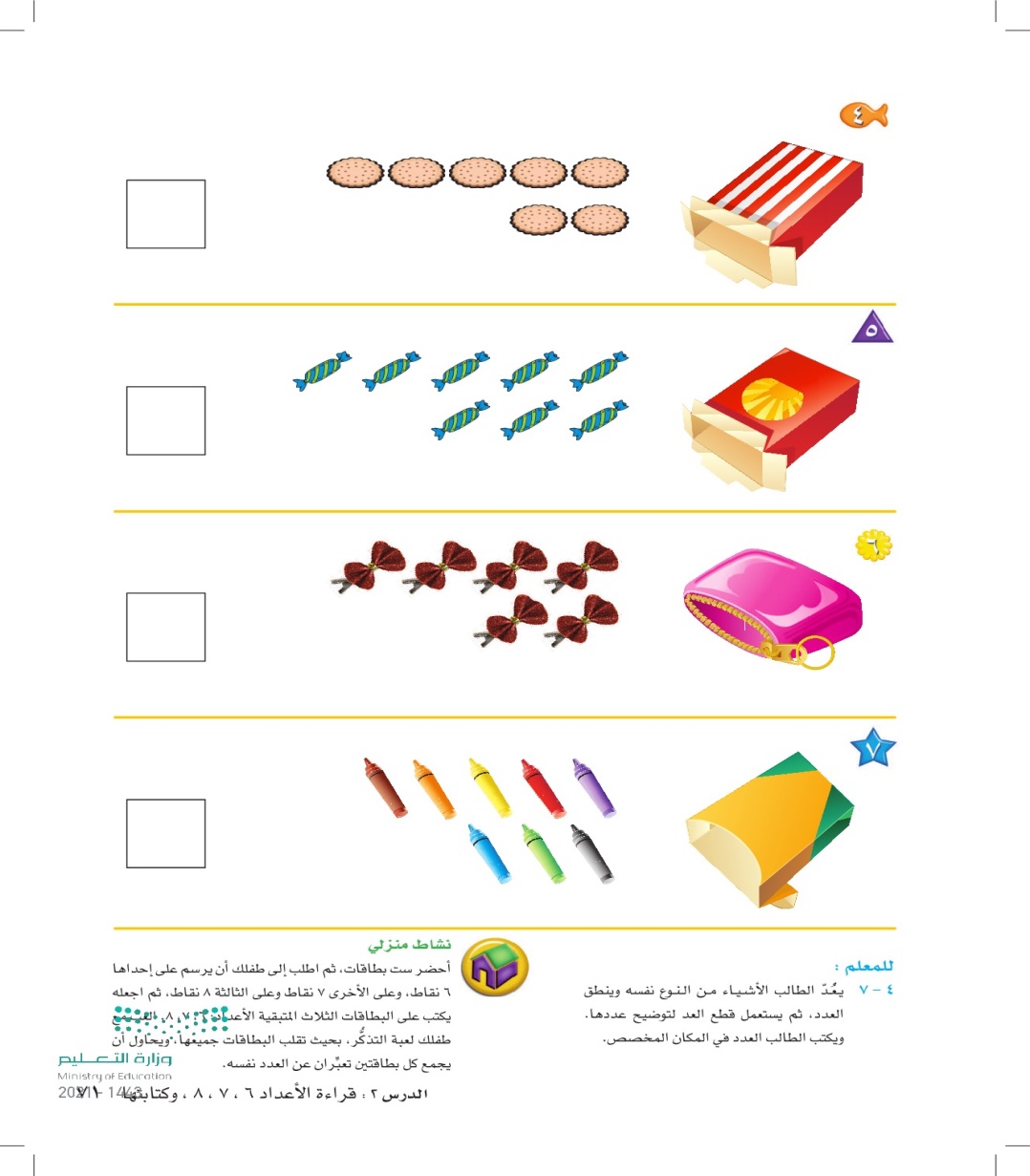 8
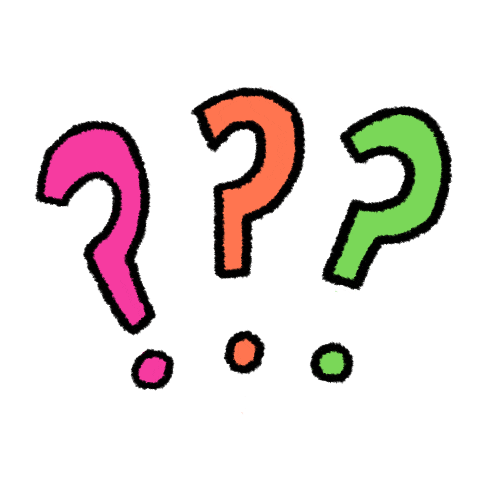 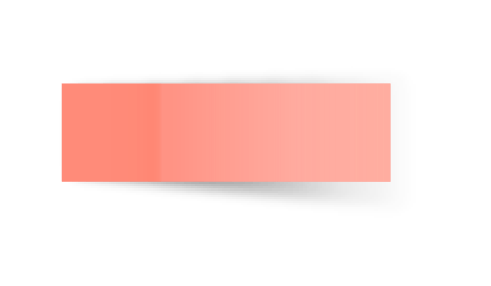 ص 70
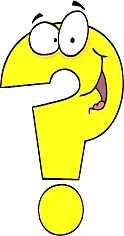 4 -  2  قراءة الاعداد 6, 7, 8 وكتابتها
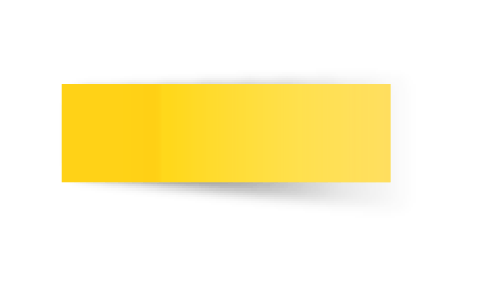 25-3-1443هـ
عُد الأشياء من النوع نفسه ثم انطق العدد ثم استعمل قطع العد لتوضيح عددها ثم اكتب العدد في المكان المخصص
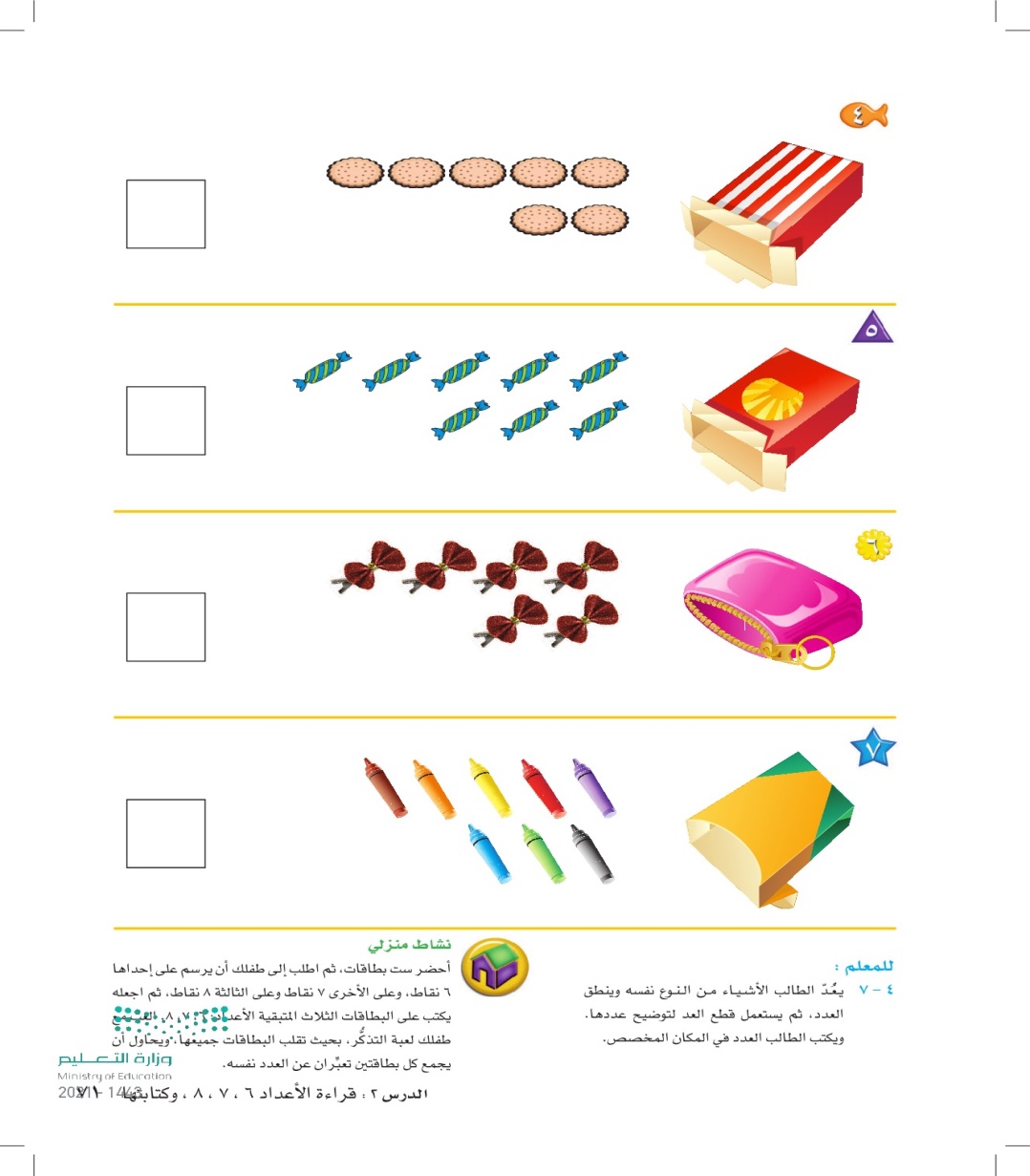 6
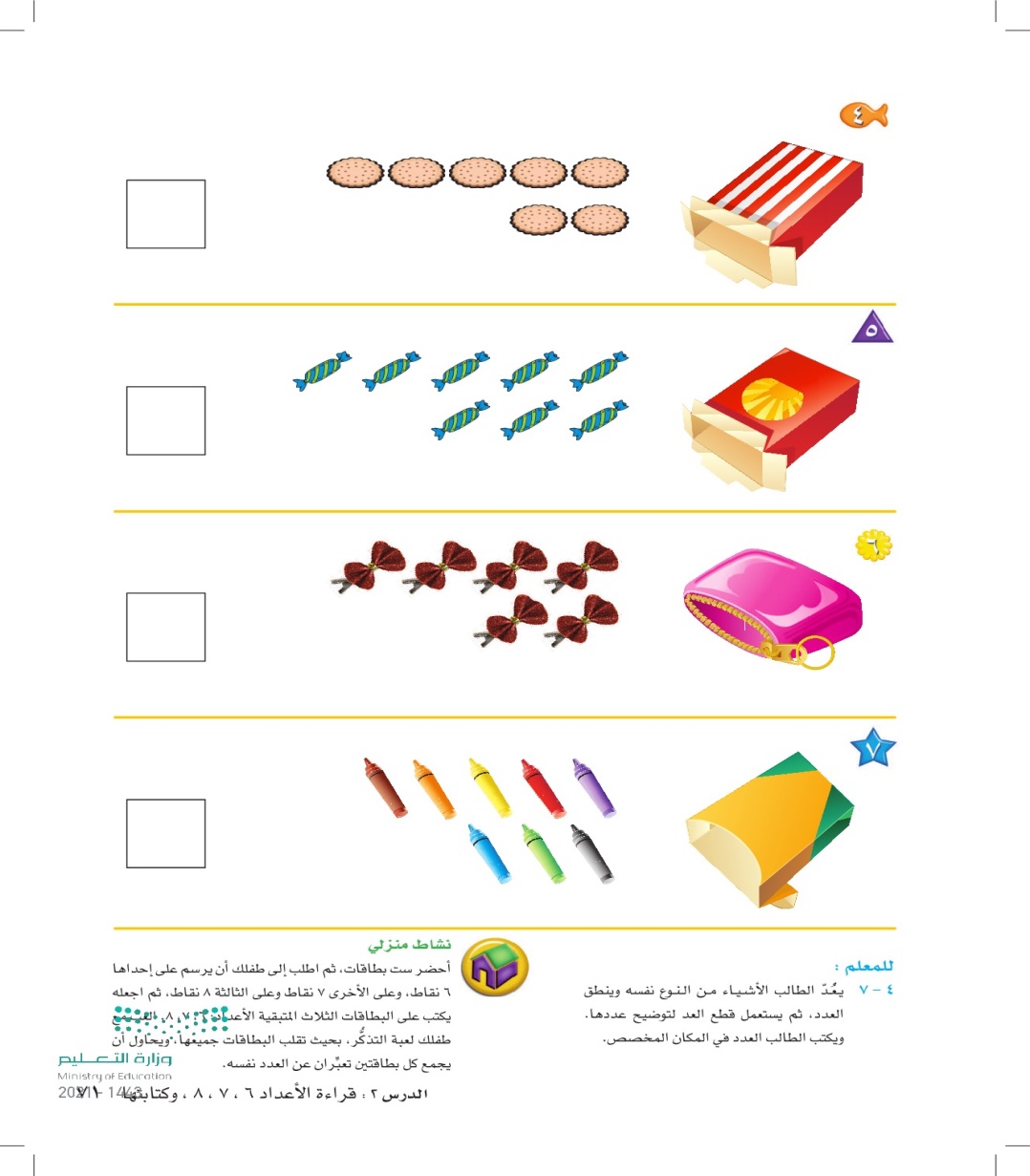 8
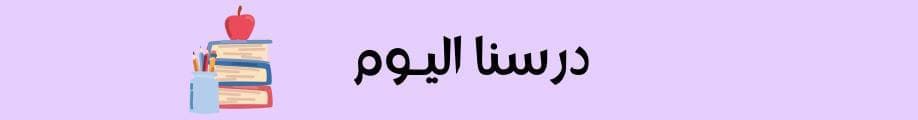 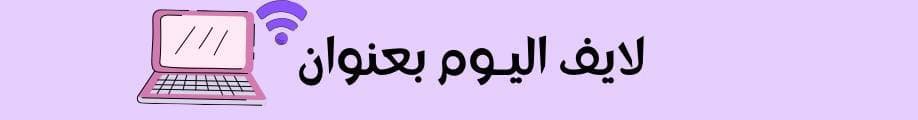 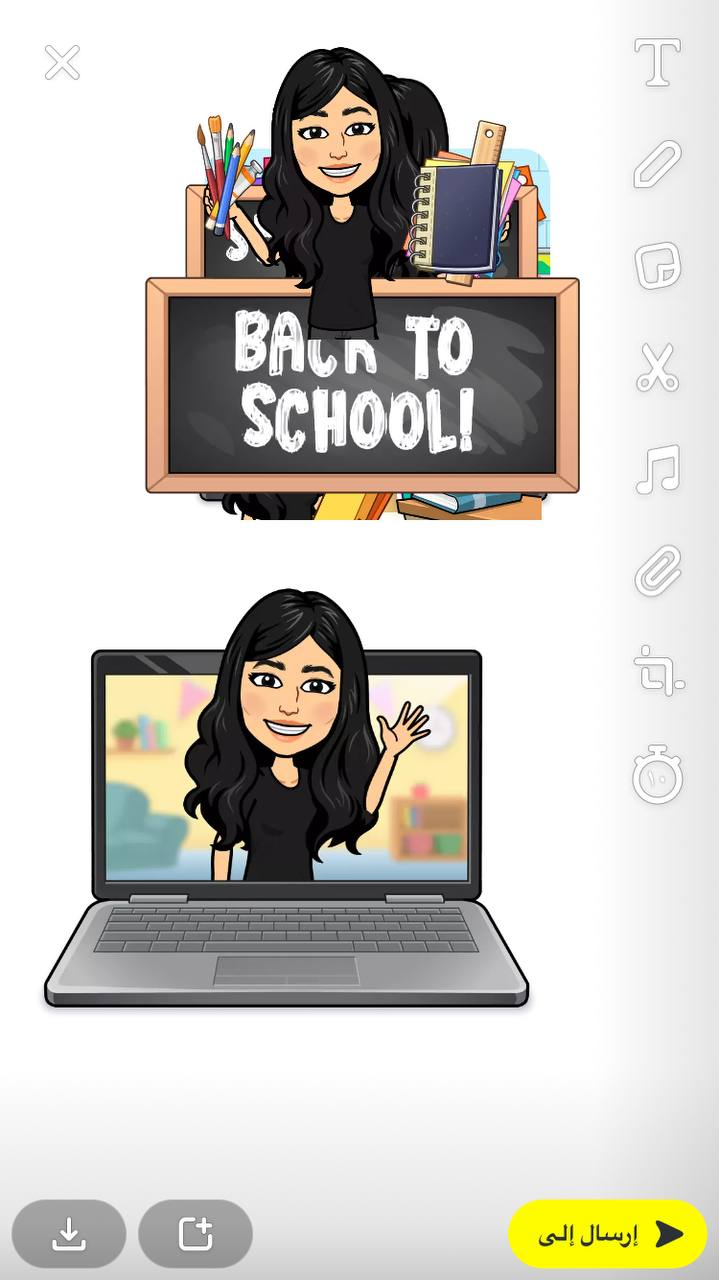 4- 2  الاعداد 6 , 7 , 8 وكتابتها
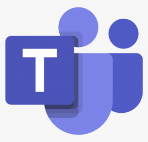 فديو الدرس
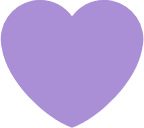 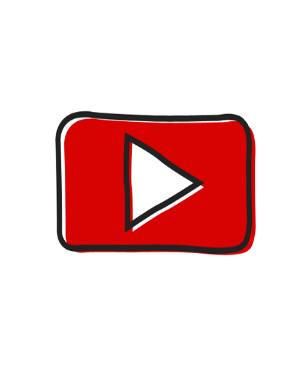 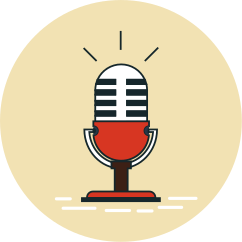 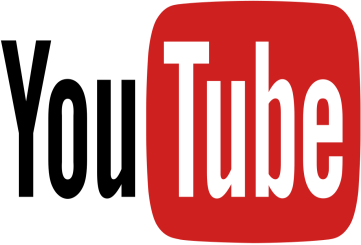 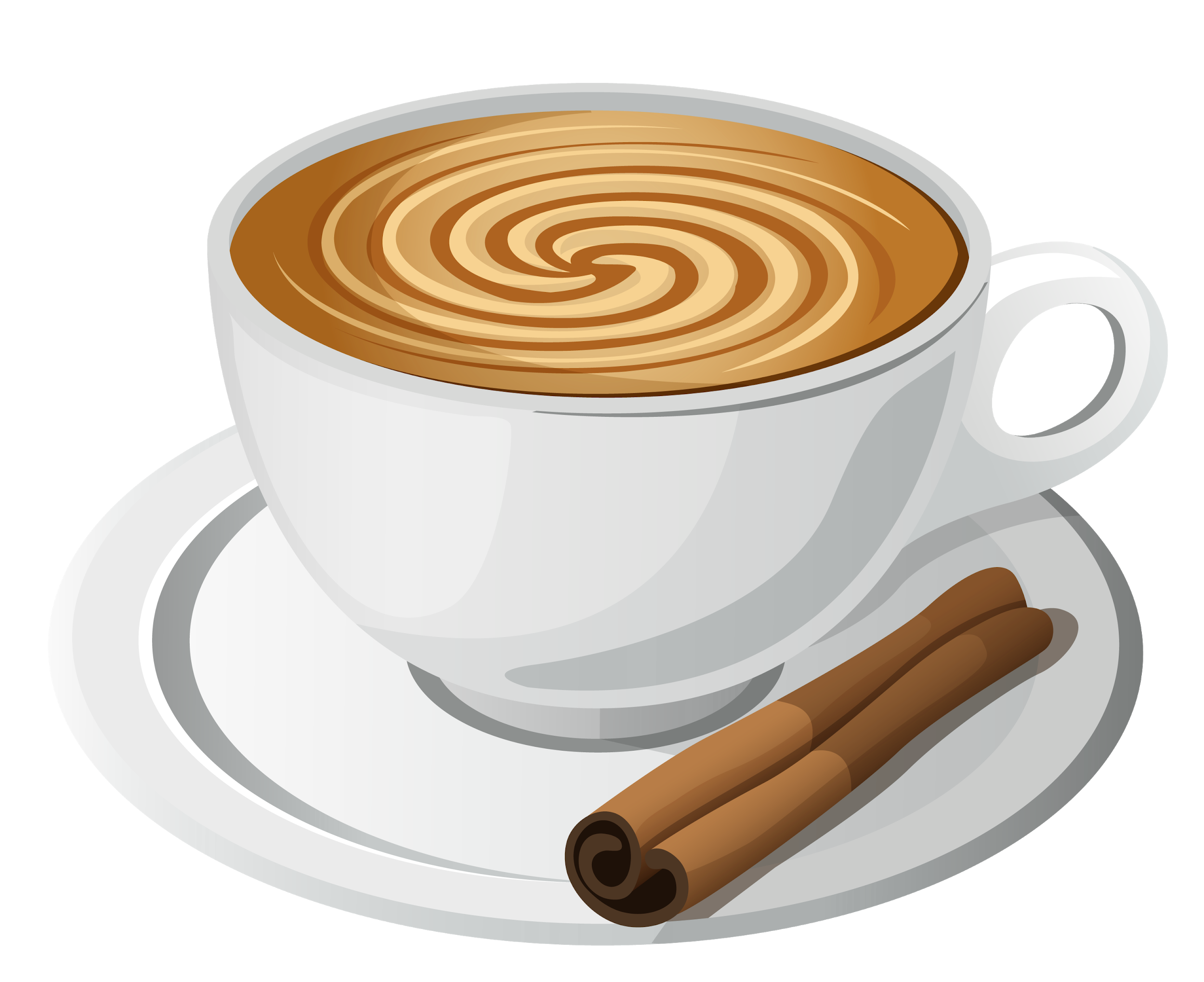 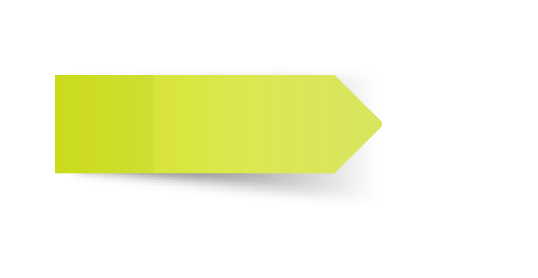 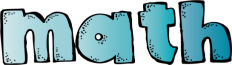 شكر خاص للأستاذ الفاضل
@Hassan_Alqarnee
https://www.youtube.com/playlist?list=PLyoodbH_5mVIlRVJAJof8blvnTy0aF9Rr
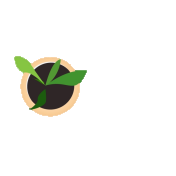 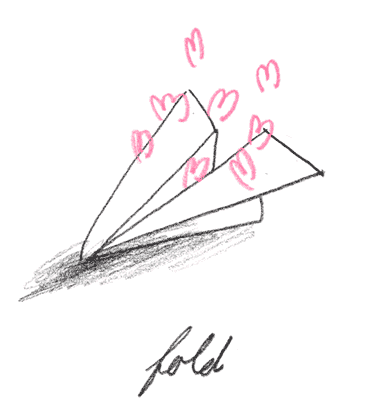 تحدث مع عائلتك
ماذا تعلمنا في درس اليوم ؟
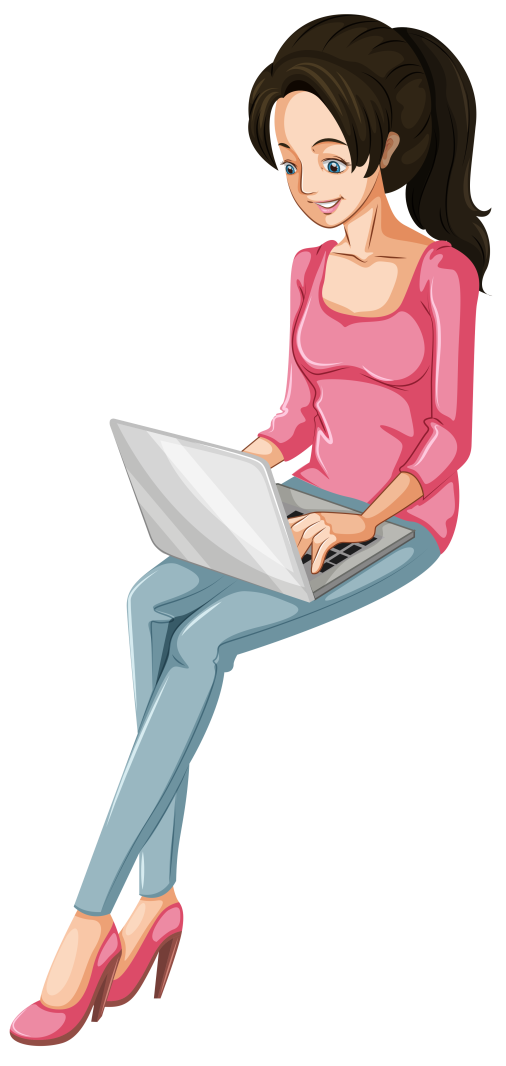 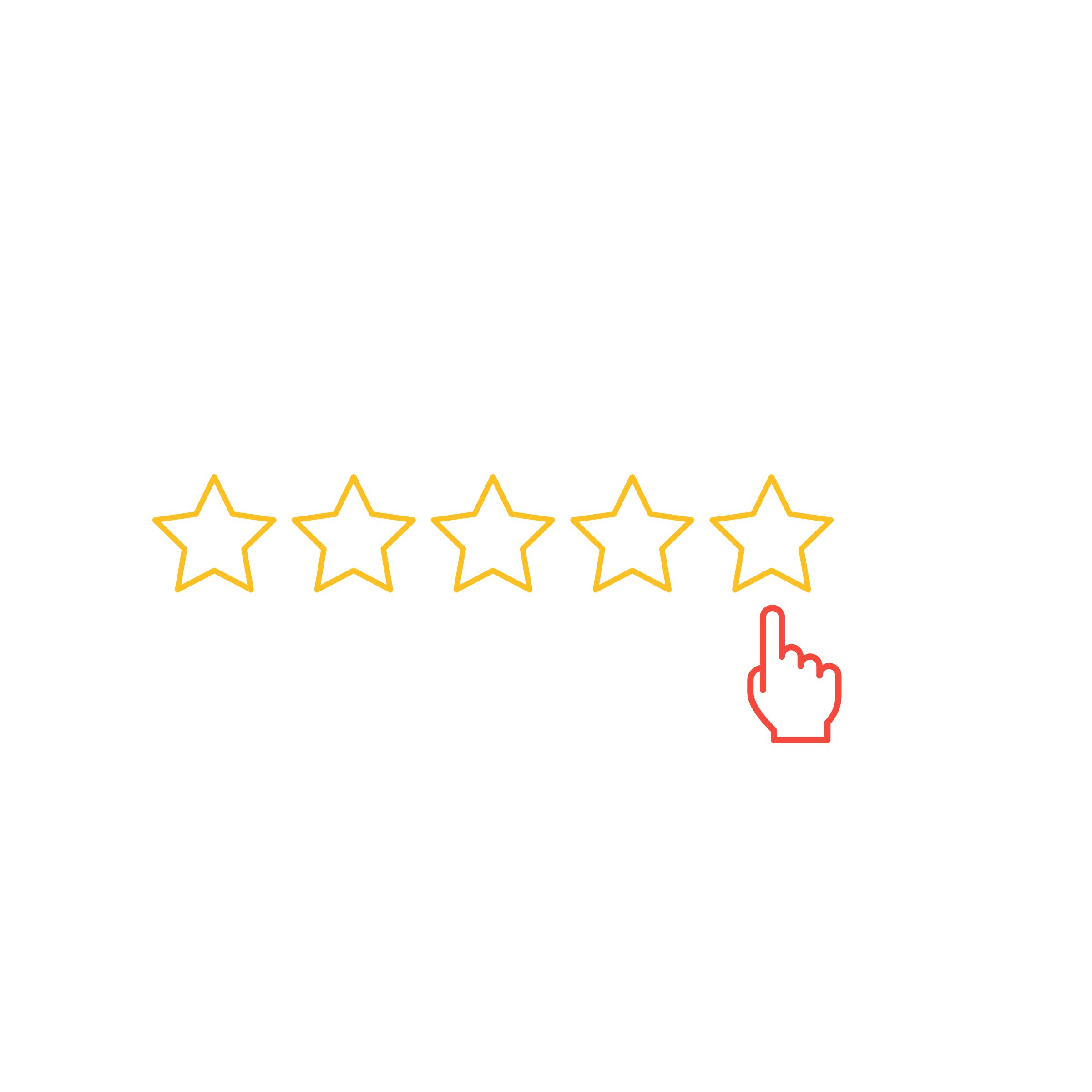 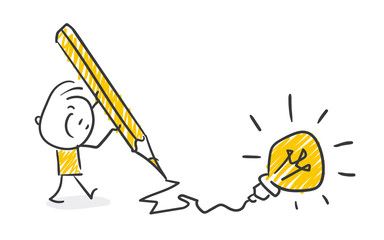 هل اعجبك درس اليوم ؟
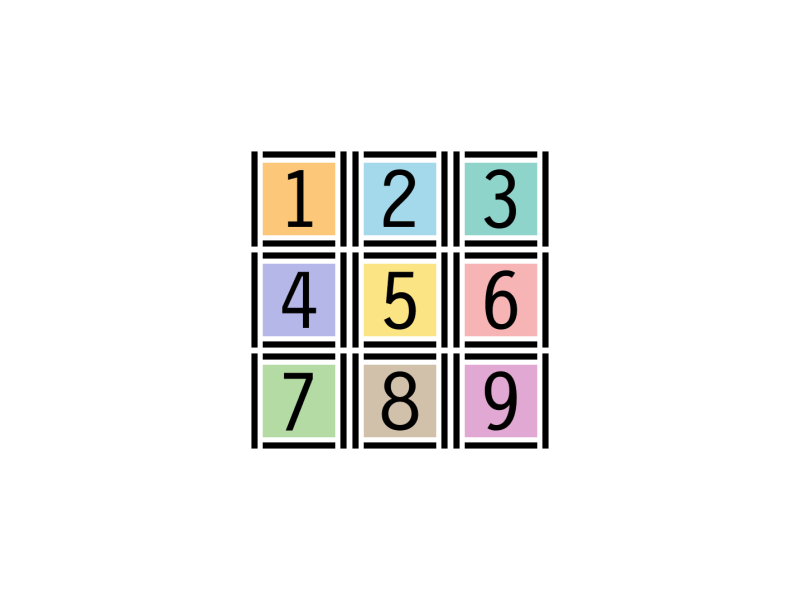 الواجب
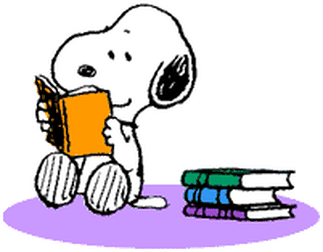 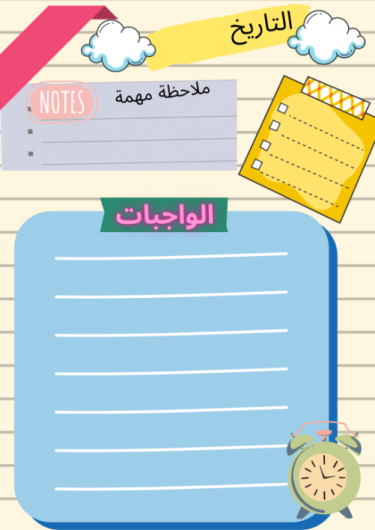 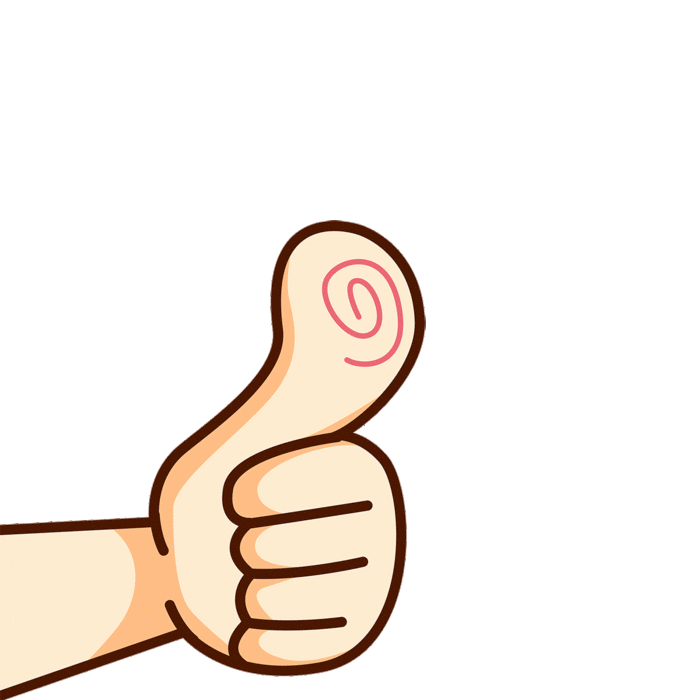 حل الواجب في منصة
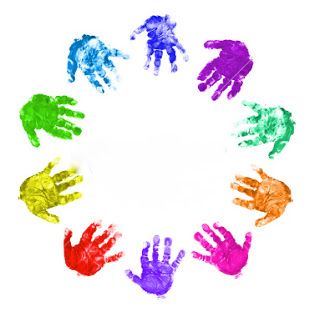 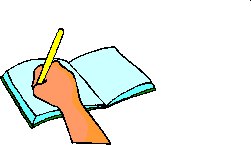 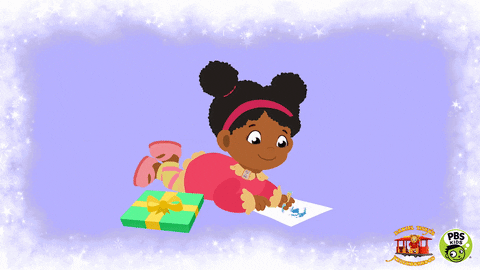 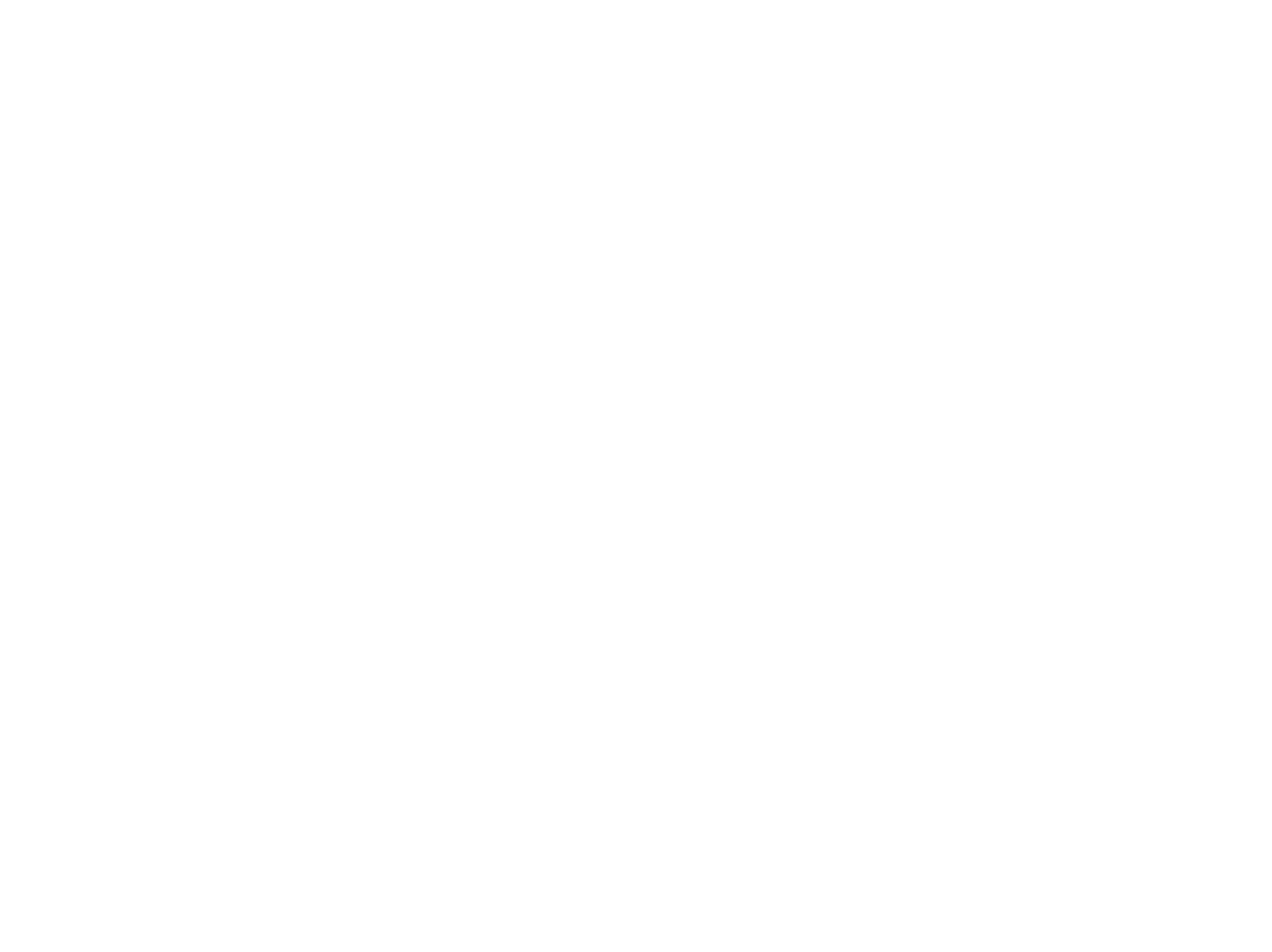 ... صفي العجيب  انتم  رائعون...
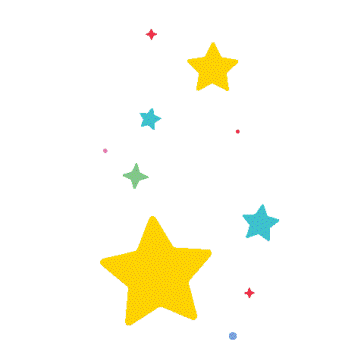 إلى الْلِقاء أَتَمنى لَكم يَوْمَاً ممتع…..
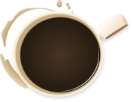 انتهت حصتنا      بالتوفيق والتيسير
ننجز العمل بإتقان
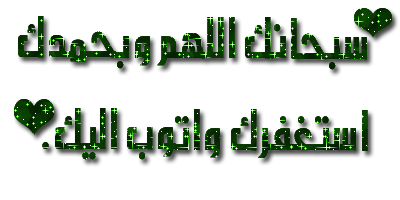 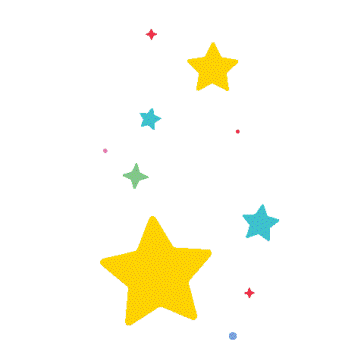 نستمتع باقي اليوم
ندعو الله دائماً
دمتم بحفظ 
الرحمن ورعايته
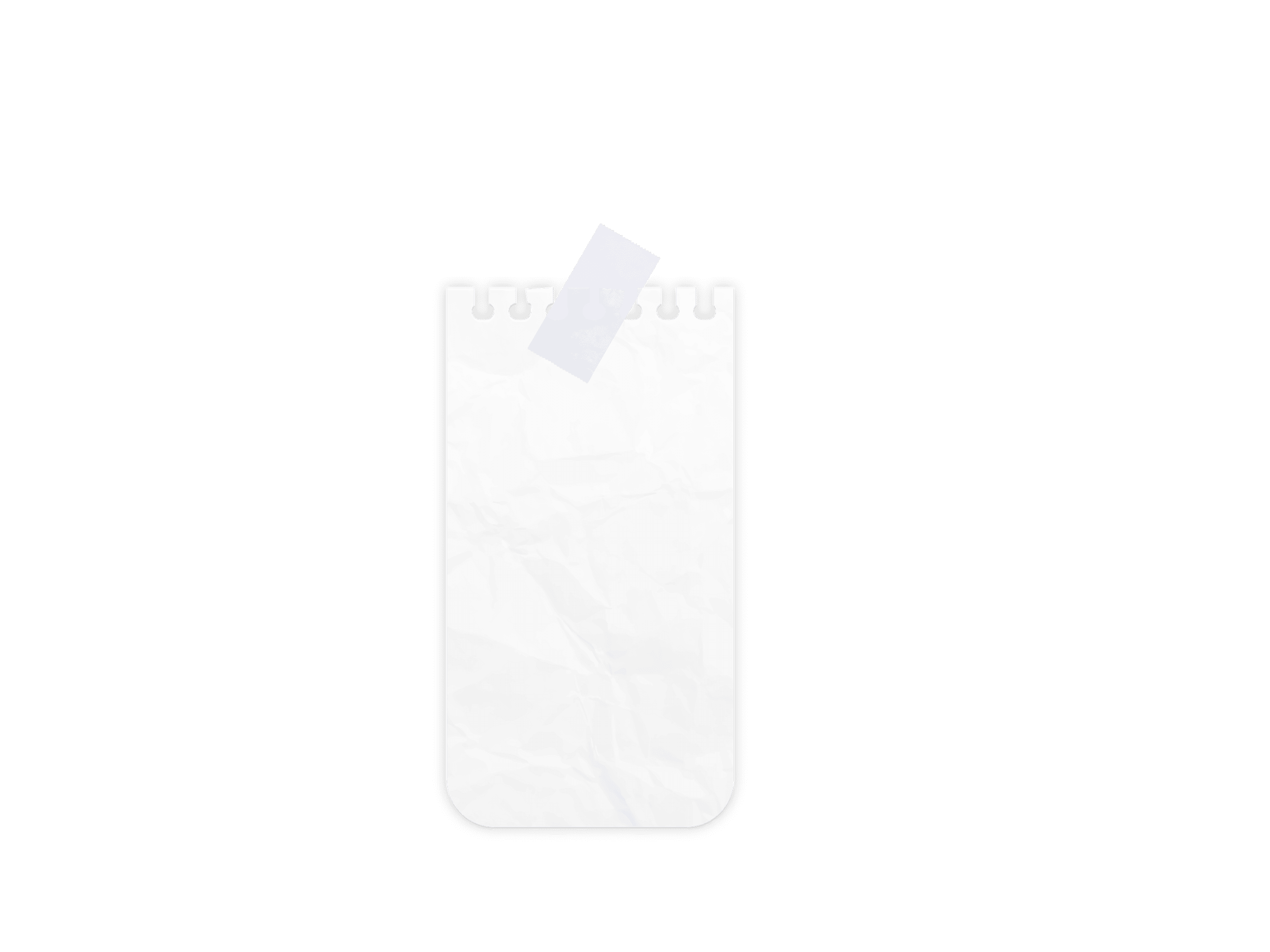 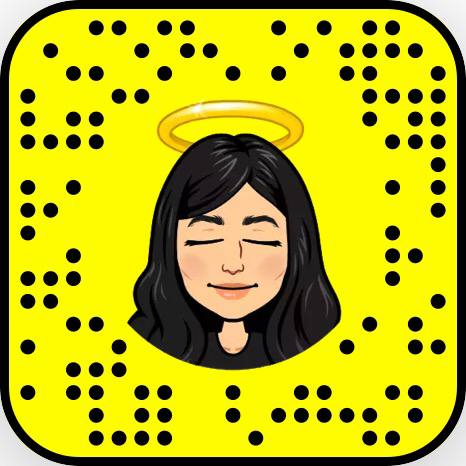 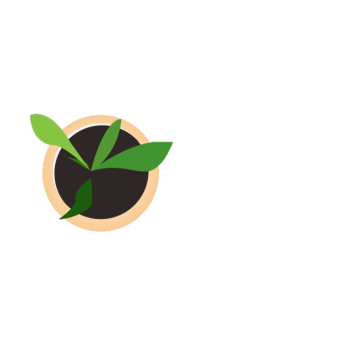 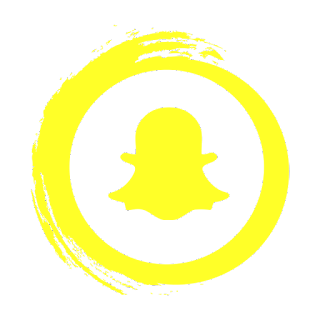 Jcliiio
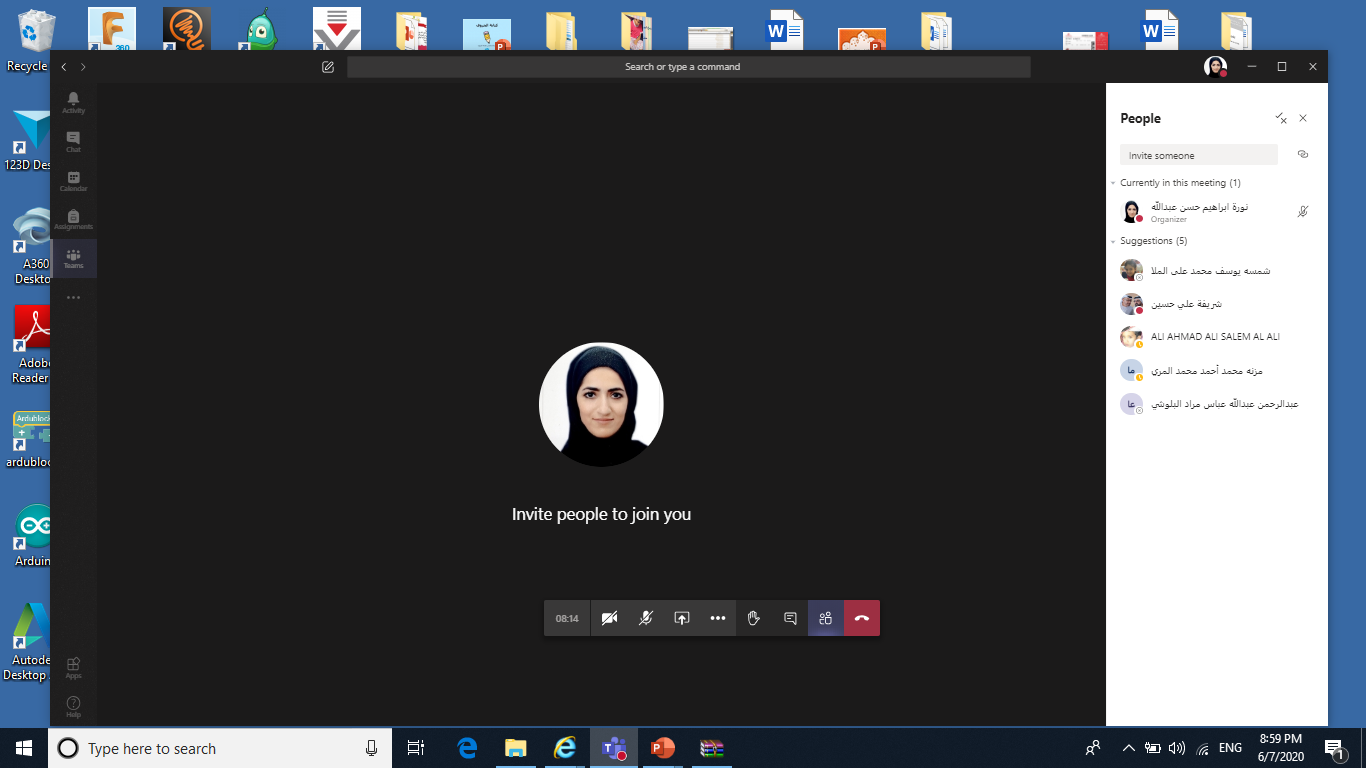 لا تنسـوا الضغط على علامة السماعة الحمراء للخروج
04
Type in details the performance of this option. You need to enter your data
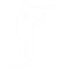 03
Type in details the performance of this option. You need to enter your data
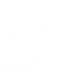 02
Type in details the performance of this option. You need to enter your data
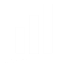 01
Type in details the performance of this option. You need to enter your data
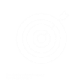